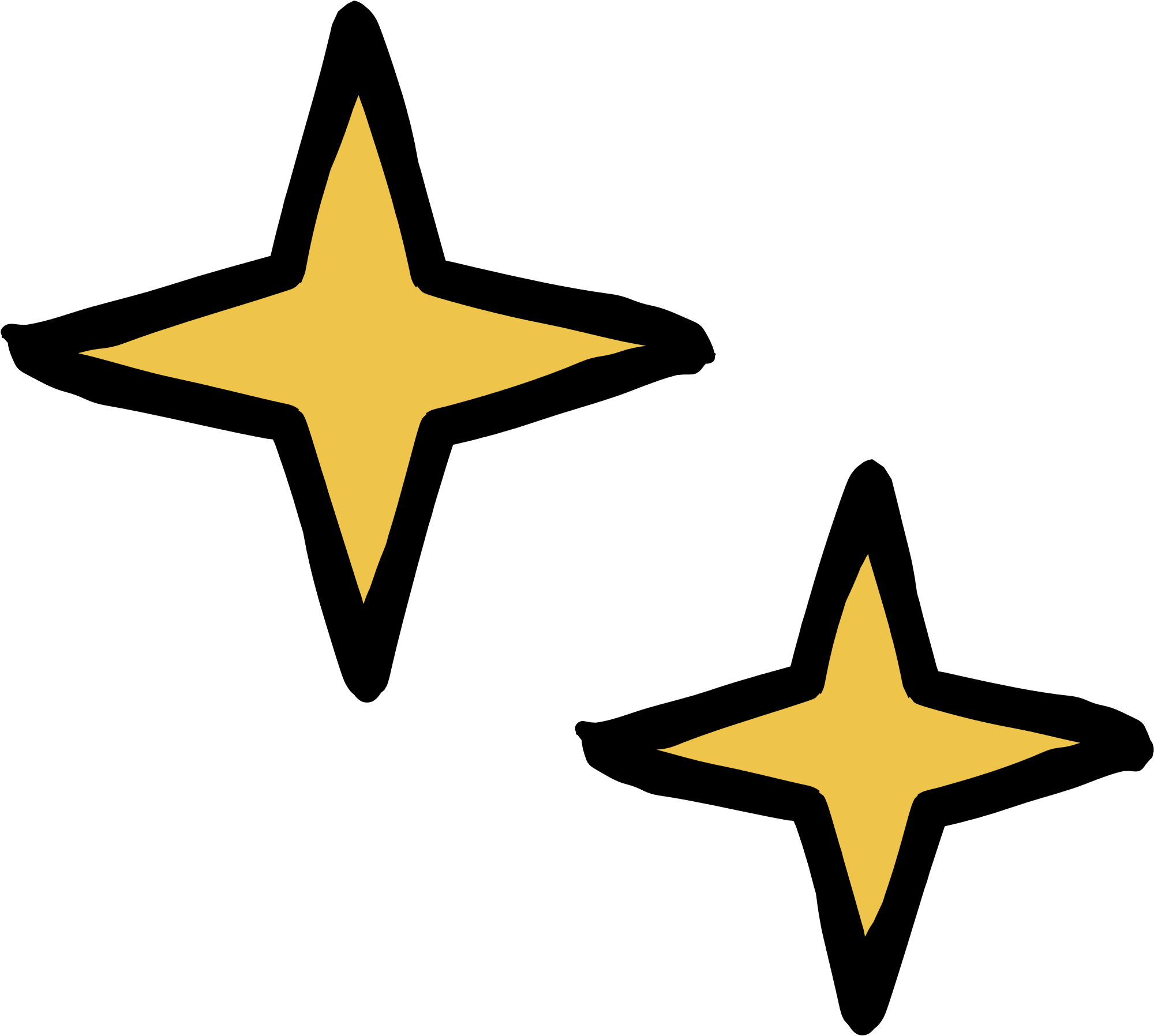 CHÀO MỪNG CÁC EM 
ĐẾN VỚI TIẾT HỌC
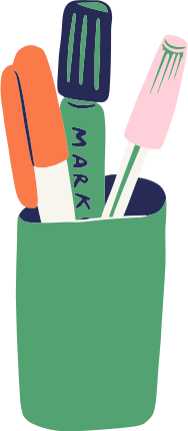 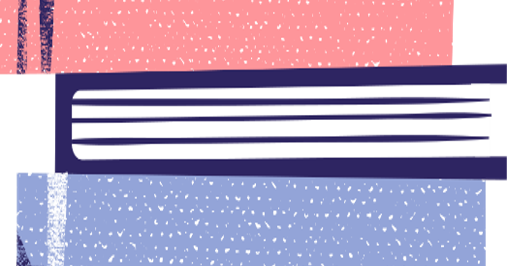 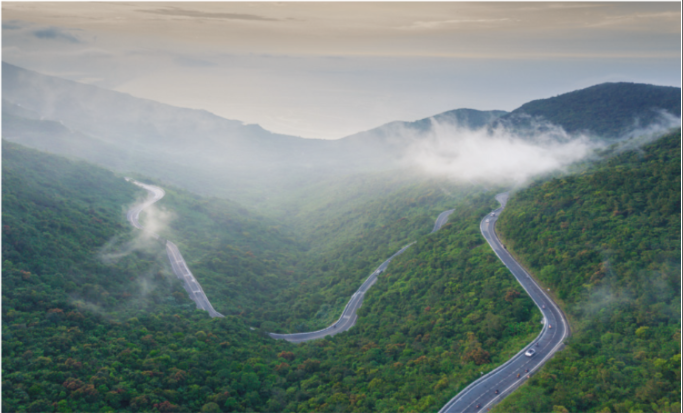 Độ dài đèo Hải Vân là bao nhiêu ki – lô – mét?
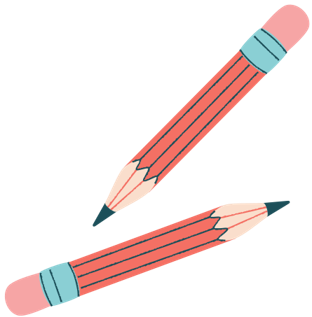 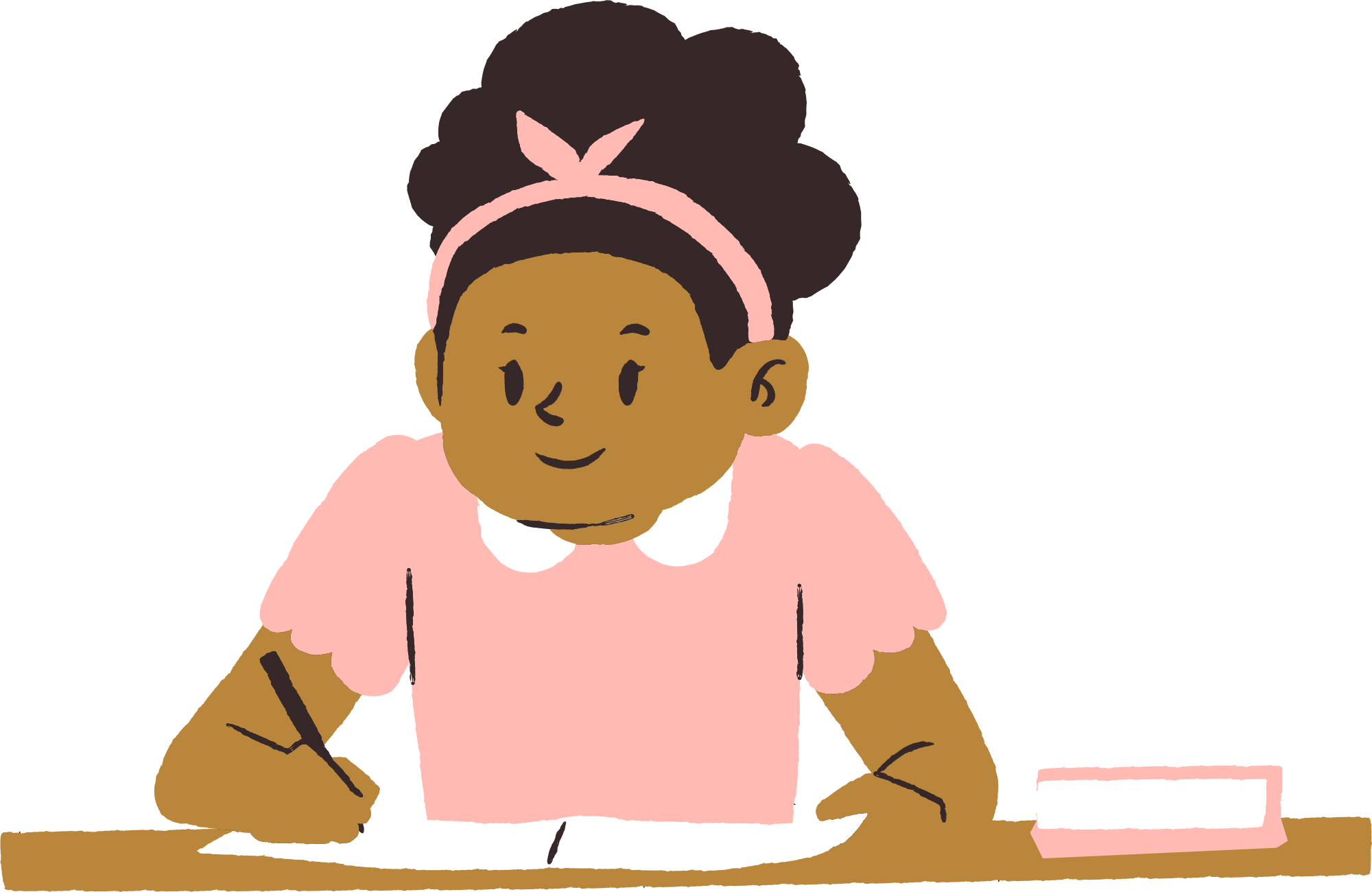 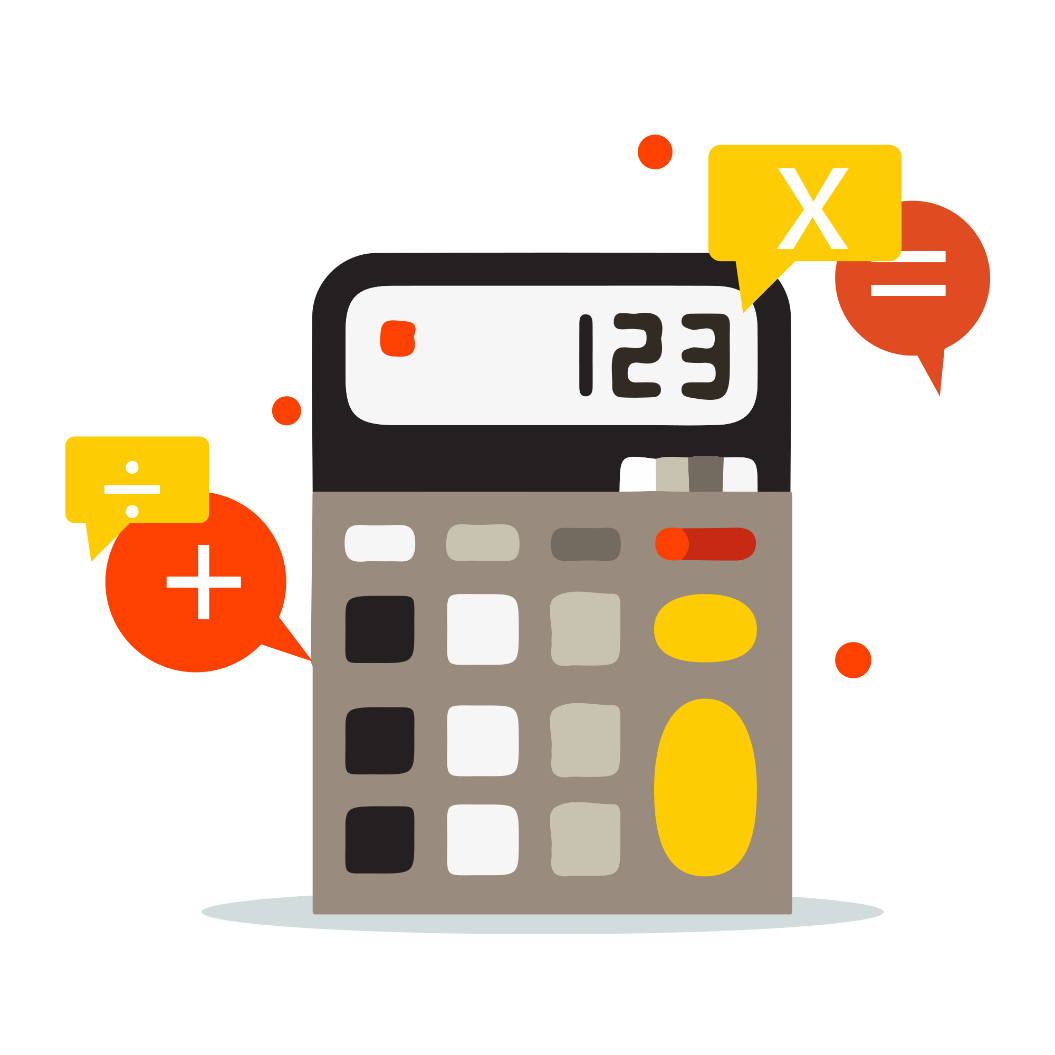 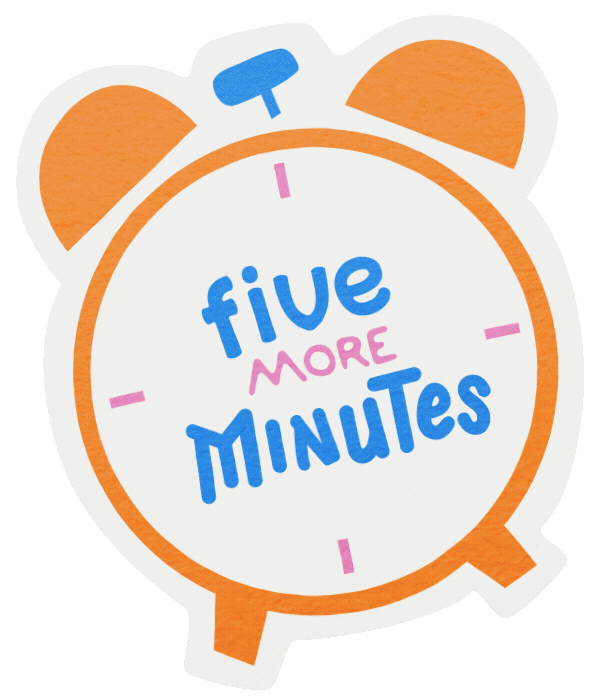 BÀI 2: CỘNG, TRỪ, NHÂN, CHIA SỐ HỮU TỈ
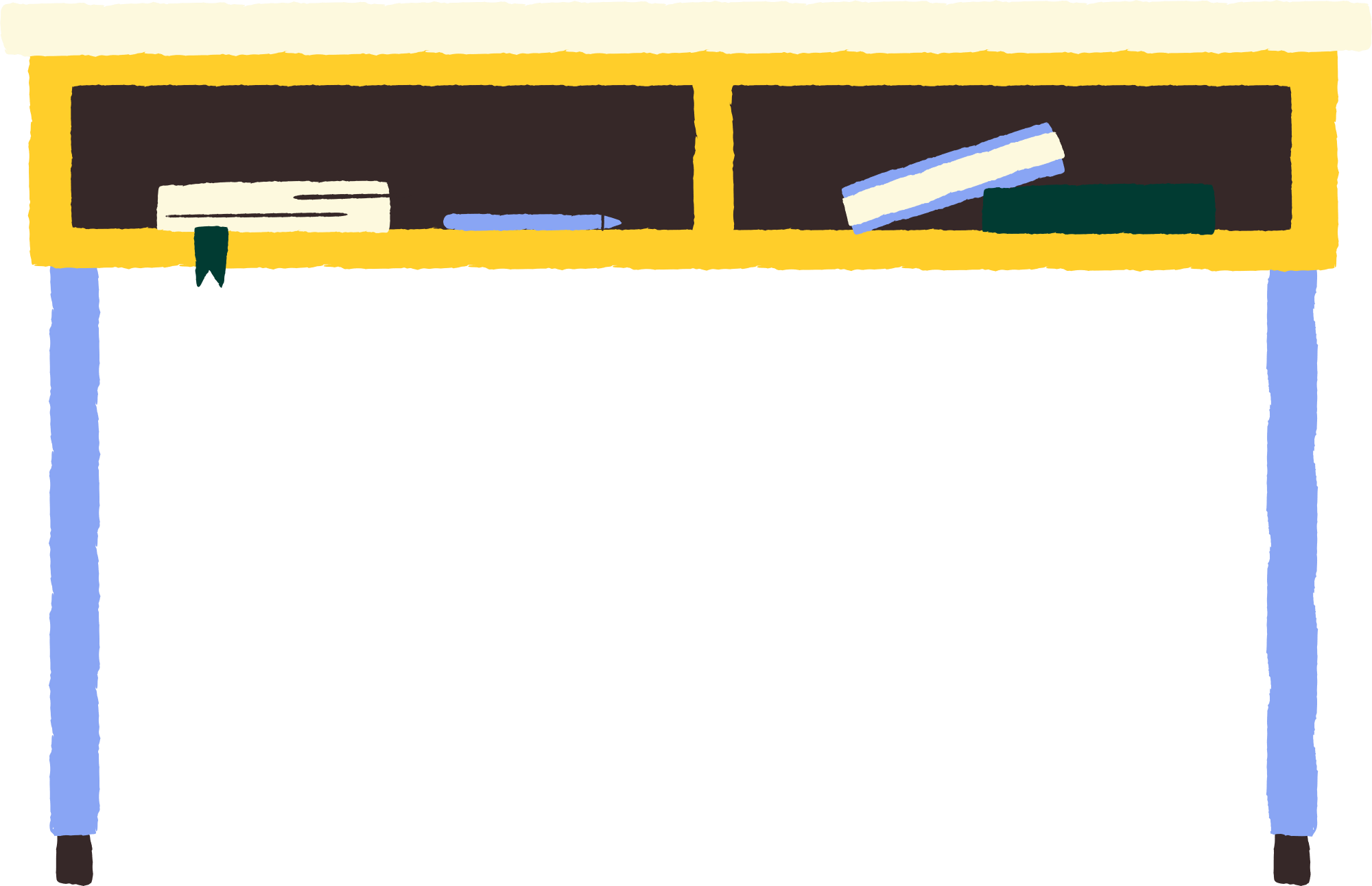 NỘI DUNG BÀI HỌC
Cộng, trừ hai số hữu tỉ. Quy tắc chuyển vế
1
Nhân, chia hai số hữu tỉ
2
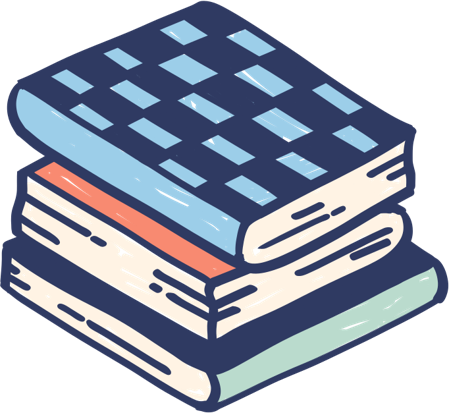 Luyện tập
3
I. CỘNG, TRỪ SỐ HỮU TỈ. QUY TẮC CHUYỂN VẾ
1. Quy tắc cộng, trừ hai số hữu tỉ
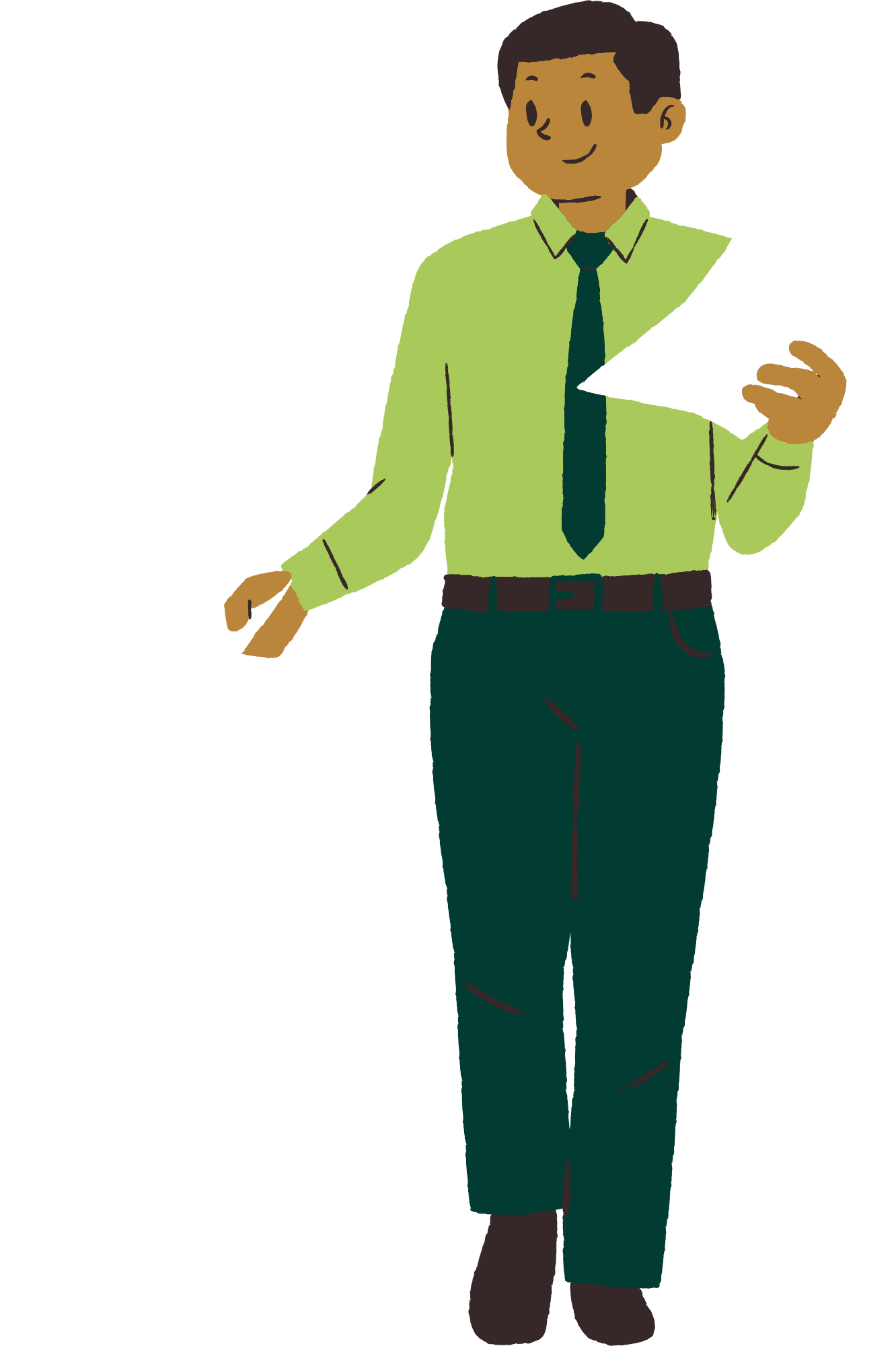 HĐ1
Thực hiện phép tính
a)
b)
Nhận xét
Vì mọi số hữu tỉ đều viết dưới dạng phân số nên ta có thể cộng, trừ hai số hữu tỉ bằng cách viết chúng dưới dạng phân số rồi áp  dụng quy tắc cộng, trừ phân số.
Khi hai số hữu tỉ cùng viết ở dạng số thập phân (với hữu hạn chữ số khác 0 ở phần thập phân) thì ta có thể cộng, trừ hai số đó theo quy tắc cộng, trừ số thập phân.
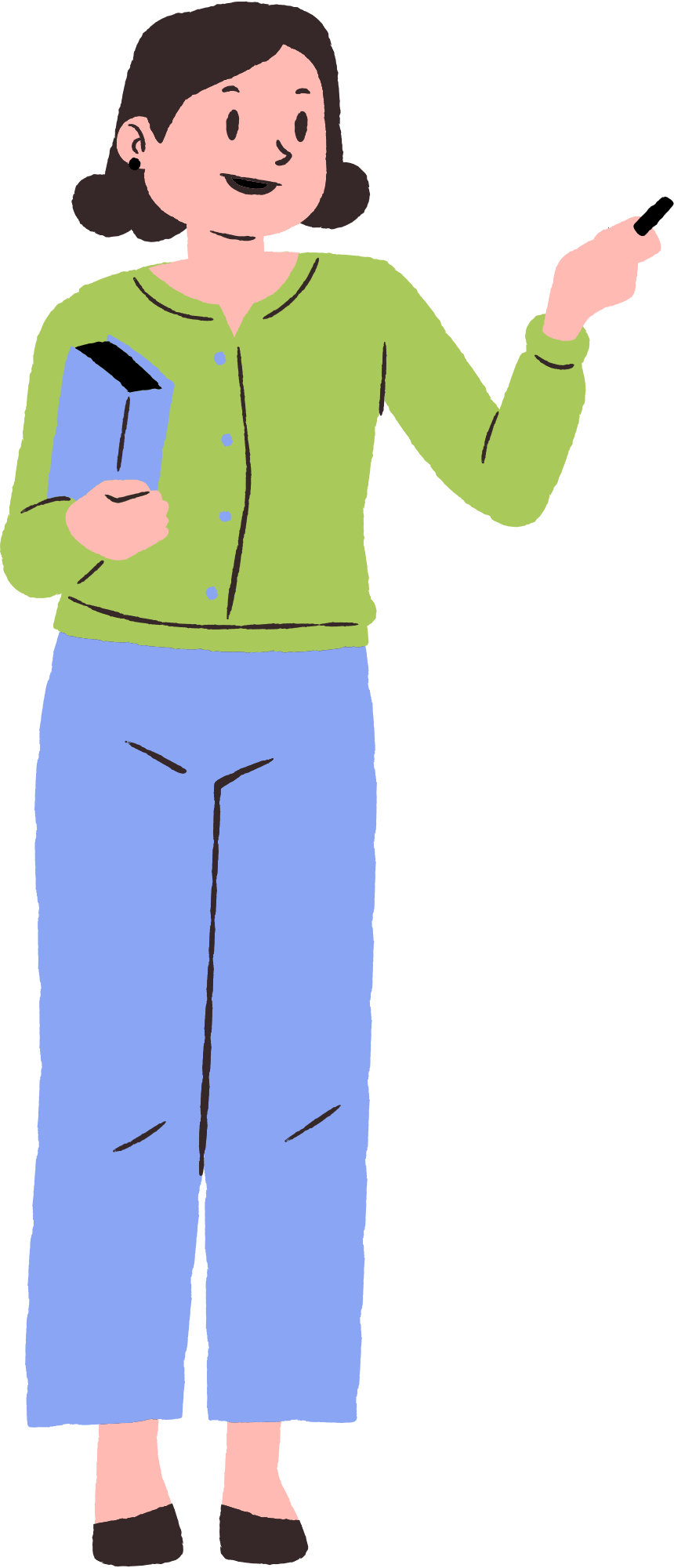 Ví dụ
Tính
a)
b)
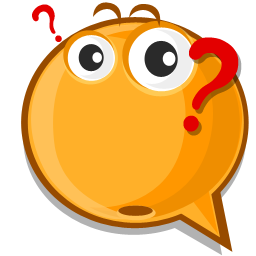 Luyện tập 1
Tính
a)
b)
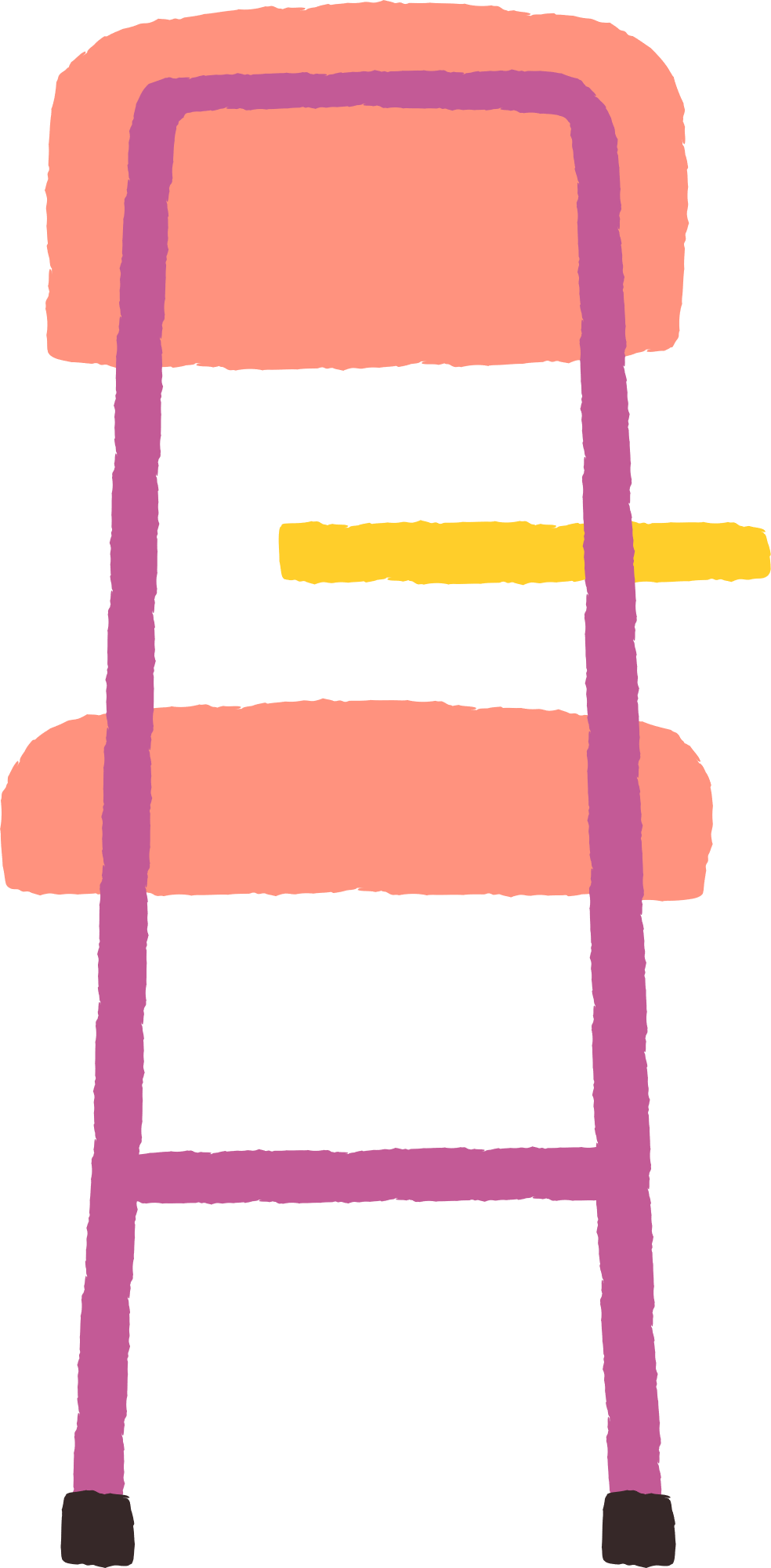 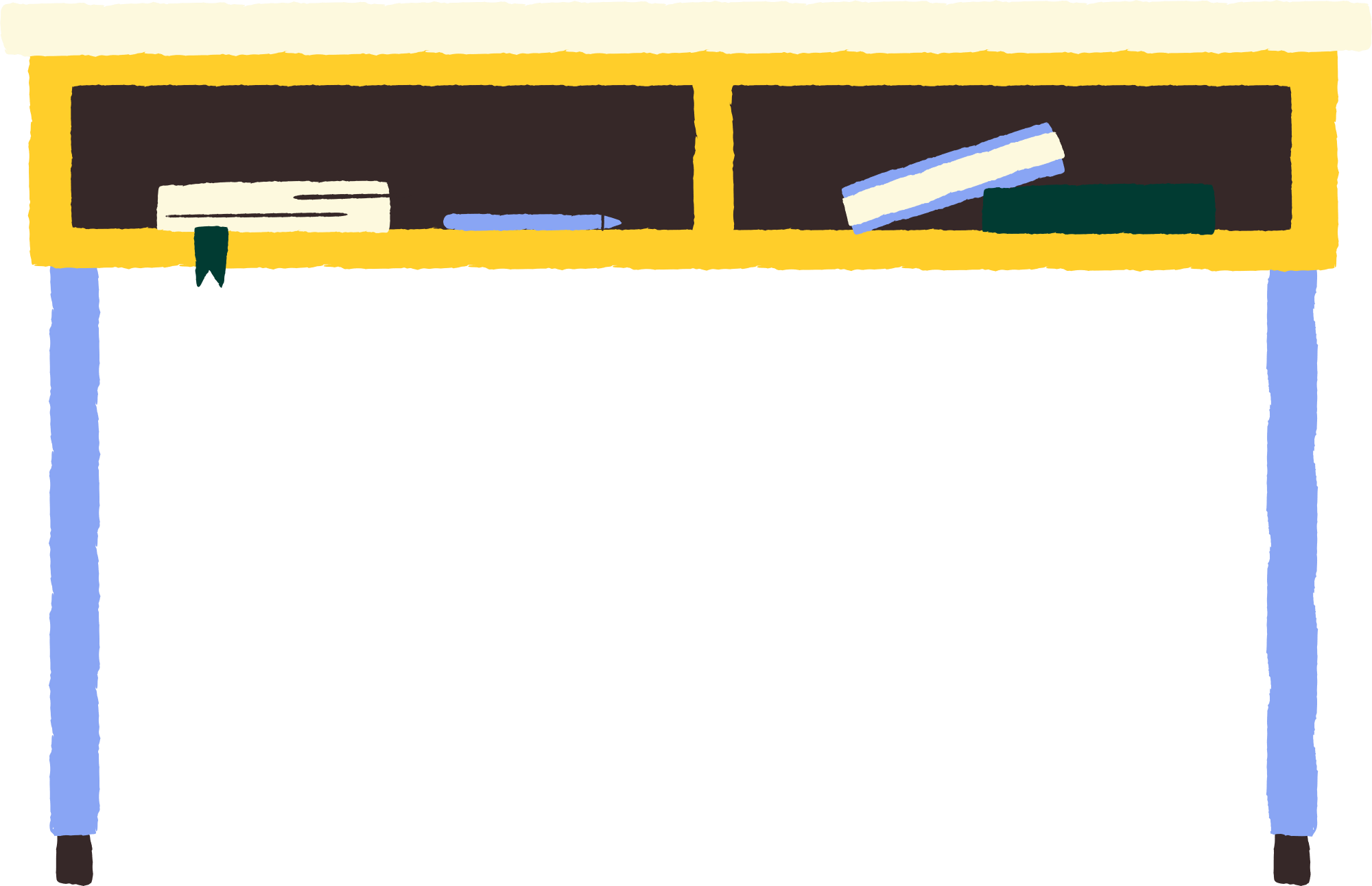 2. Tính chất của phép cộng các số hữu tỉ
HĐ2
Giao hoán
Kết hợp
Cộng với số 0
Cộng với số đối
Nhận xét
Giống như phép cộng các số nguyên, phép cộng các số hữu tỉ cũng có các tính chất: giao hoán, kết hợp, cộng với số 0, cộng với số đối.
Ta có thể chuyển phép trừ cho một số hữu tỉ thành phép cộng với số đối của số hữu tỉ đó. Vì thế, trong một biểu thức đại số chỉ gồm các phép cộng và phép trừ, ta có thể thay đổi tùy ý vị trí các số hạng kèm theo dấu của chúng.
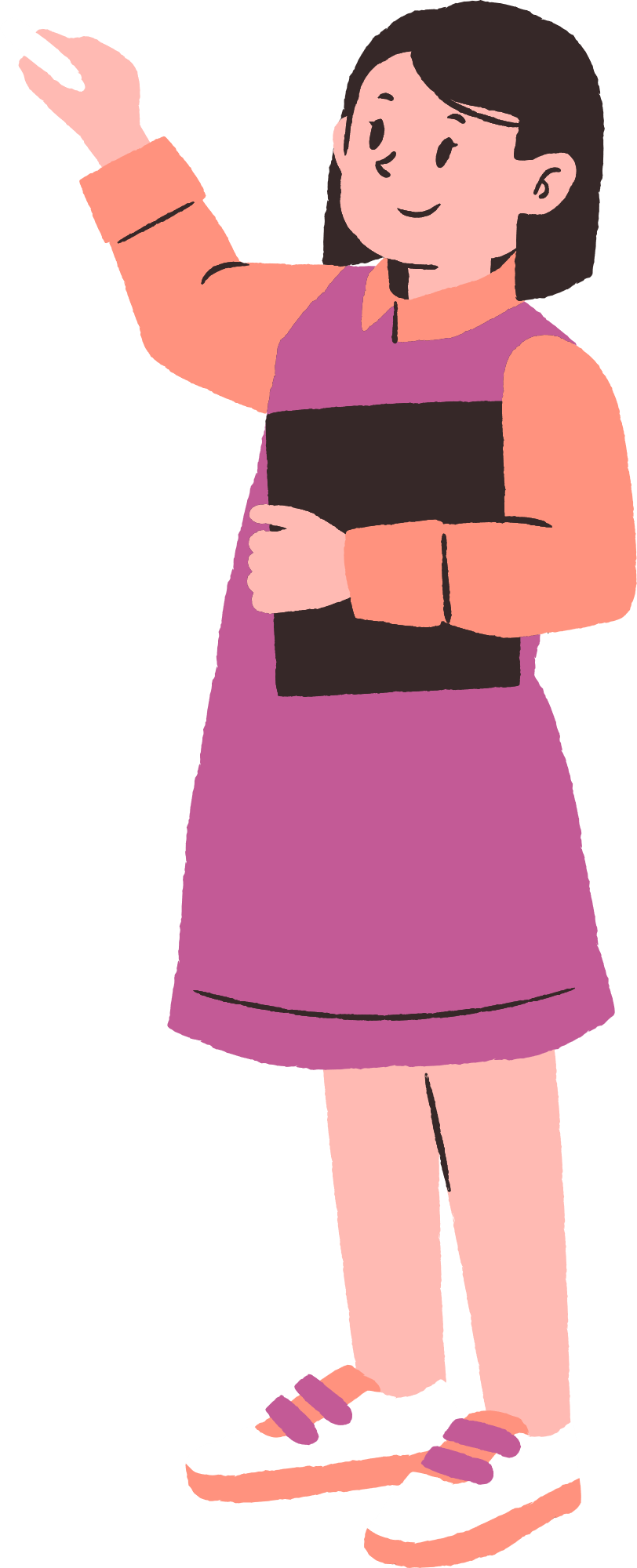 Ví dụ 2
Tính một cách hợp lí
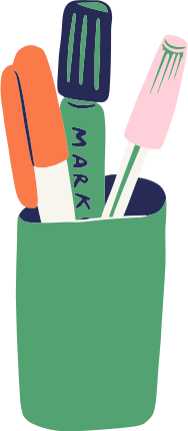 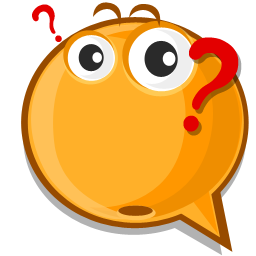 Luyện tập 2
Tính một cách hợp lí
a)
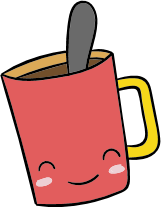 b)
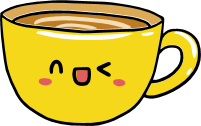 3. Quy tắc chuyển vế
HĐ3
Quy tắc: Muốn tìm một số hạng của tổng hai số khi biết tổng và số hạng còn lại, ta lấy tổng trừ đi số hạng kia.
a)
b)
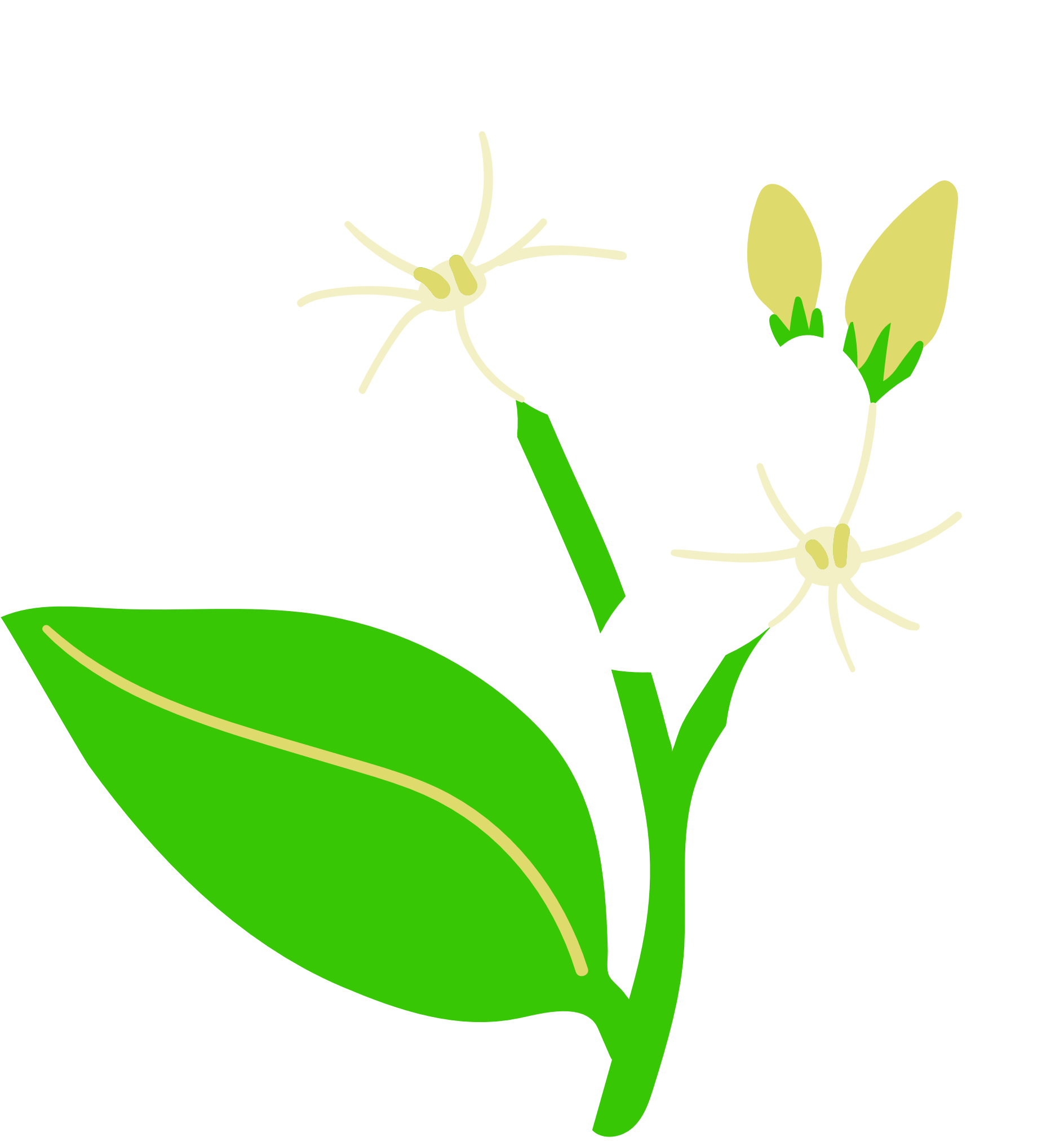 Quy tắc chuyển vế
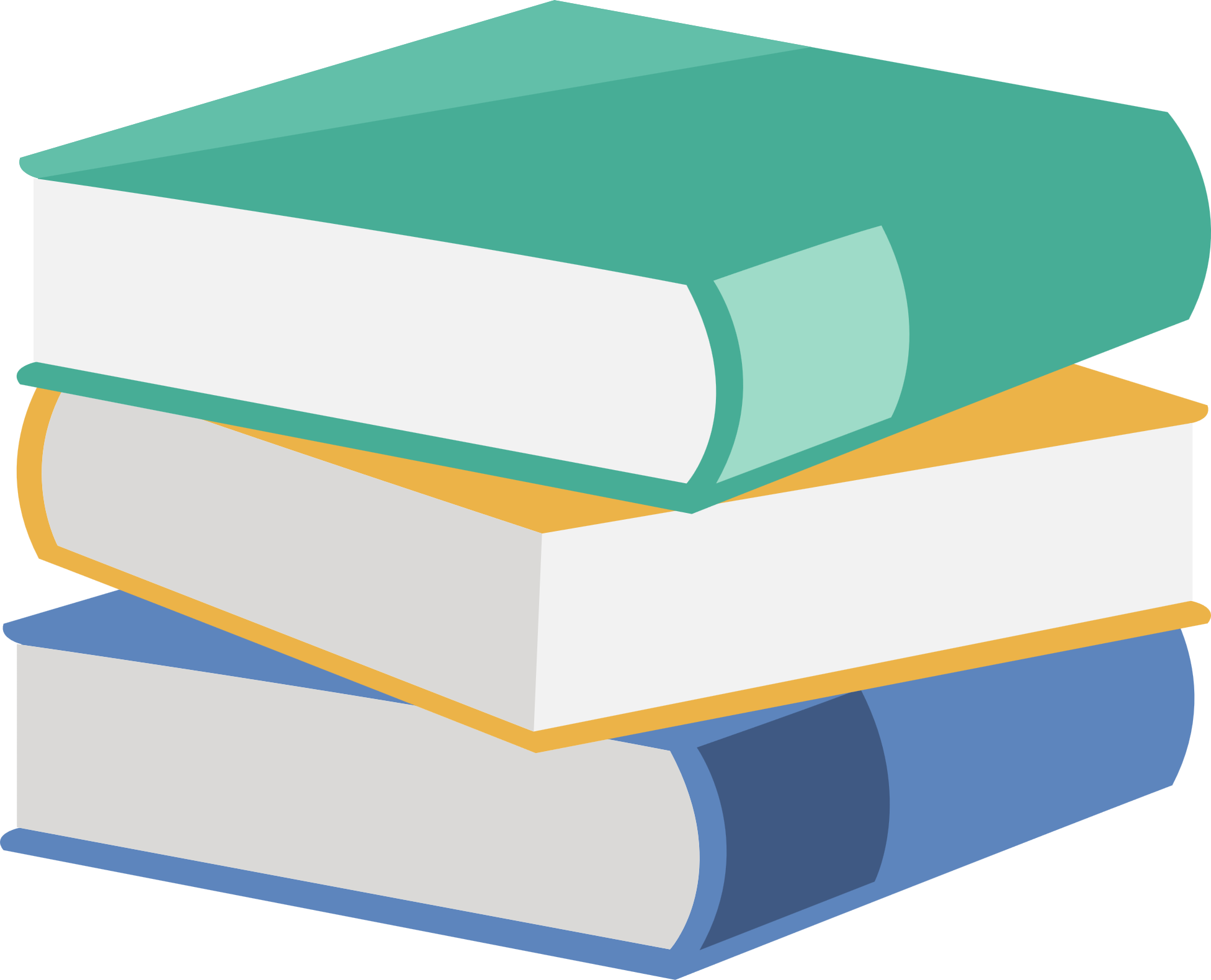 Ví dụ
a)
b)
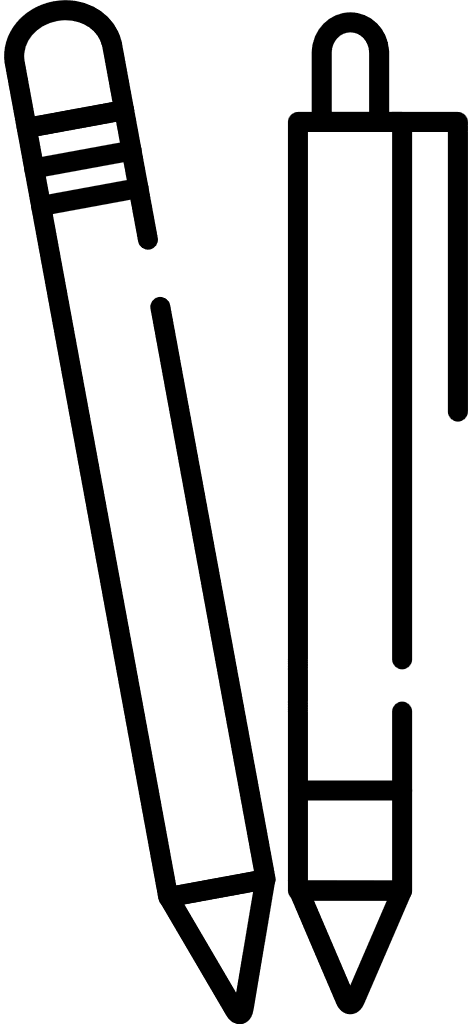 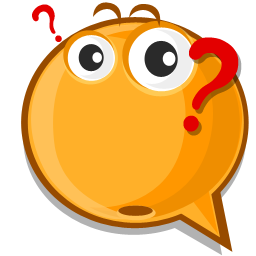 Luyện tập 3
a)
b)
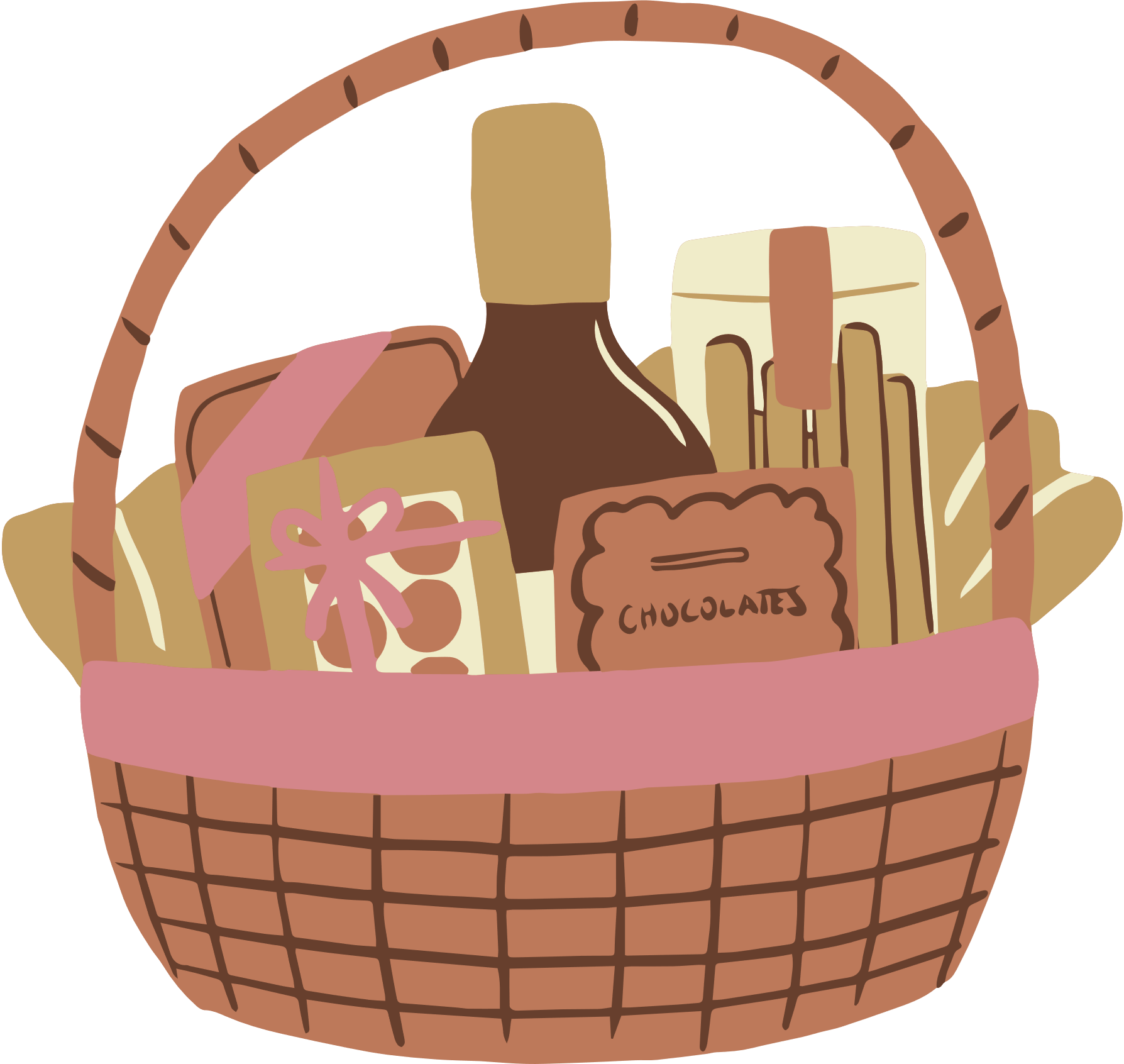 II. NHÂN, CHIA HAI SỐ HỮU TỈ
1. Quy tắc nhân, chia hai số hữu tỉ
HĐ4
a)
b)
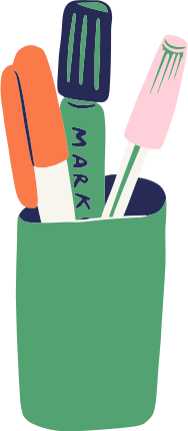 c)
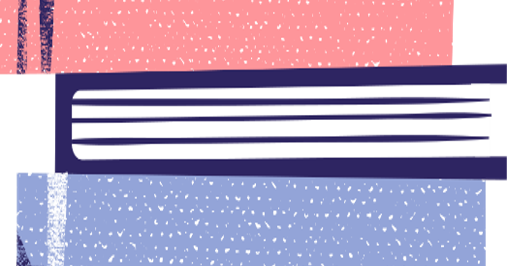 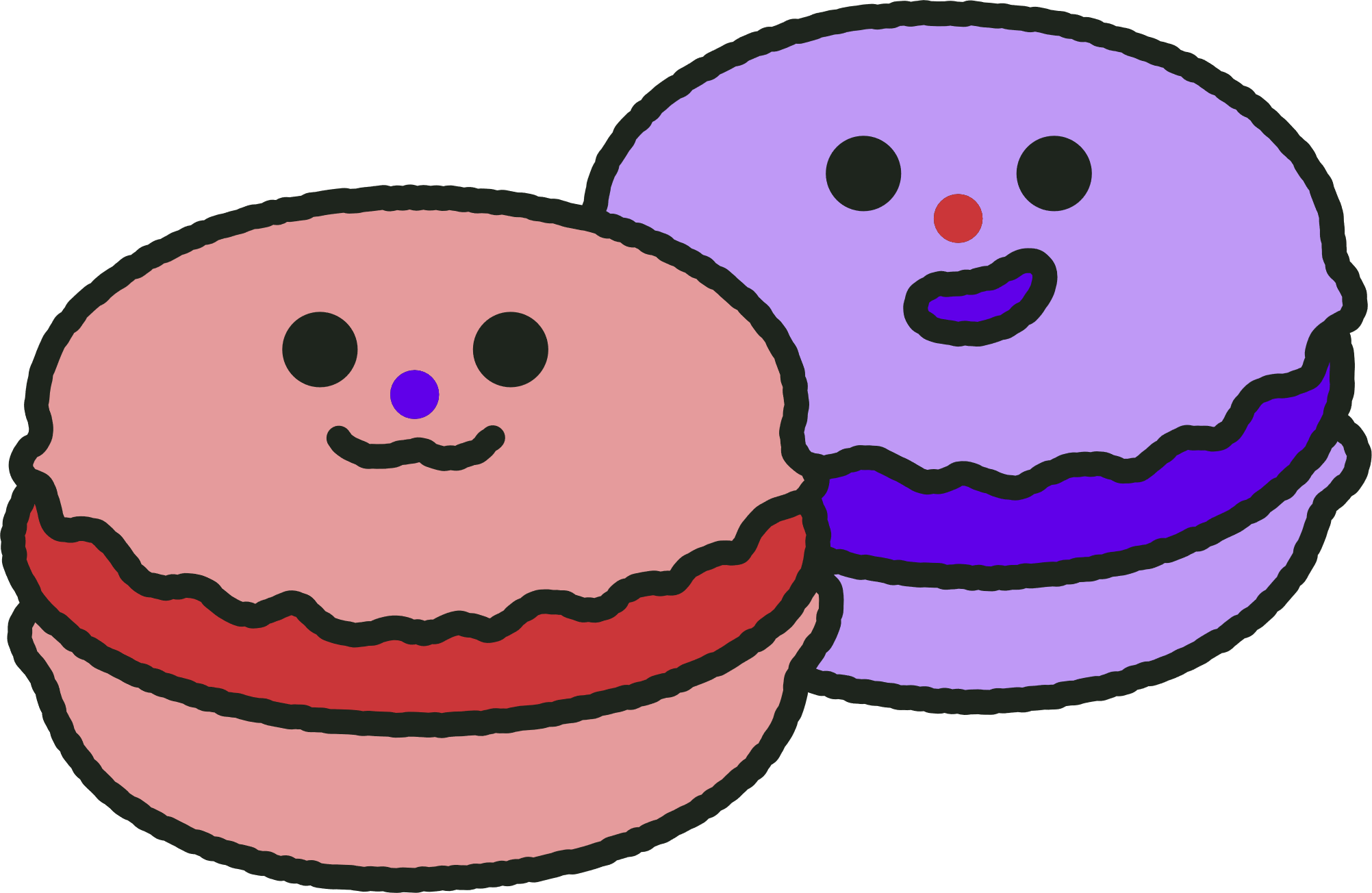 Nhận xét
Vì mọi số hữu tỉ đều được viết dưới dạng phân số nên ta có thể nhân, chia hai số hữu tỉ bằng cách viết chúng dưới dạng phân số rồi áp dụng quy tắc nhân, chia phân số. 
Khi hai số hữu tỉ cùng viết ở dạng số thập phân (với hữu hạn chữ số khác 0 ở phần thập phân) thì ta có thể nhân, chia hai số đó theo quy tắc nhân, chia số thập phân.
Ví dụ 4
Tính
a)
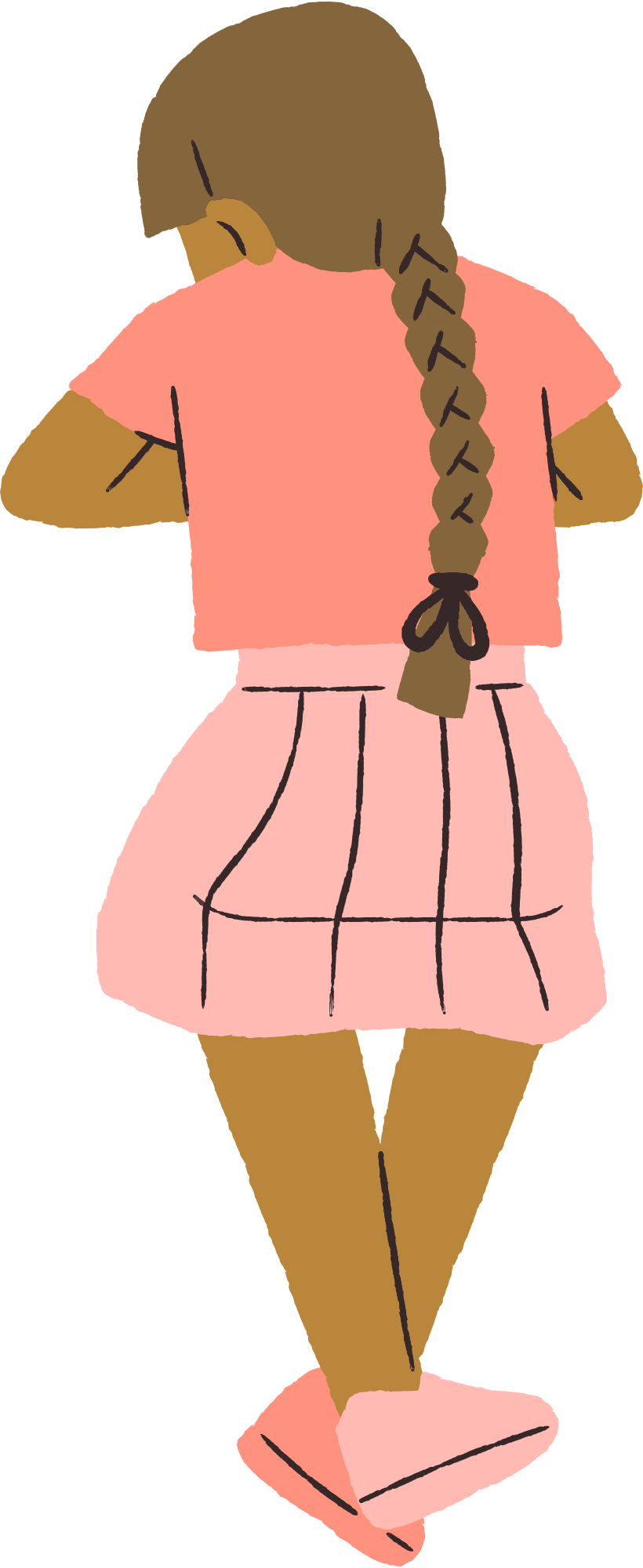 b)
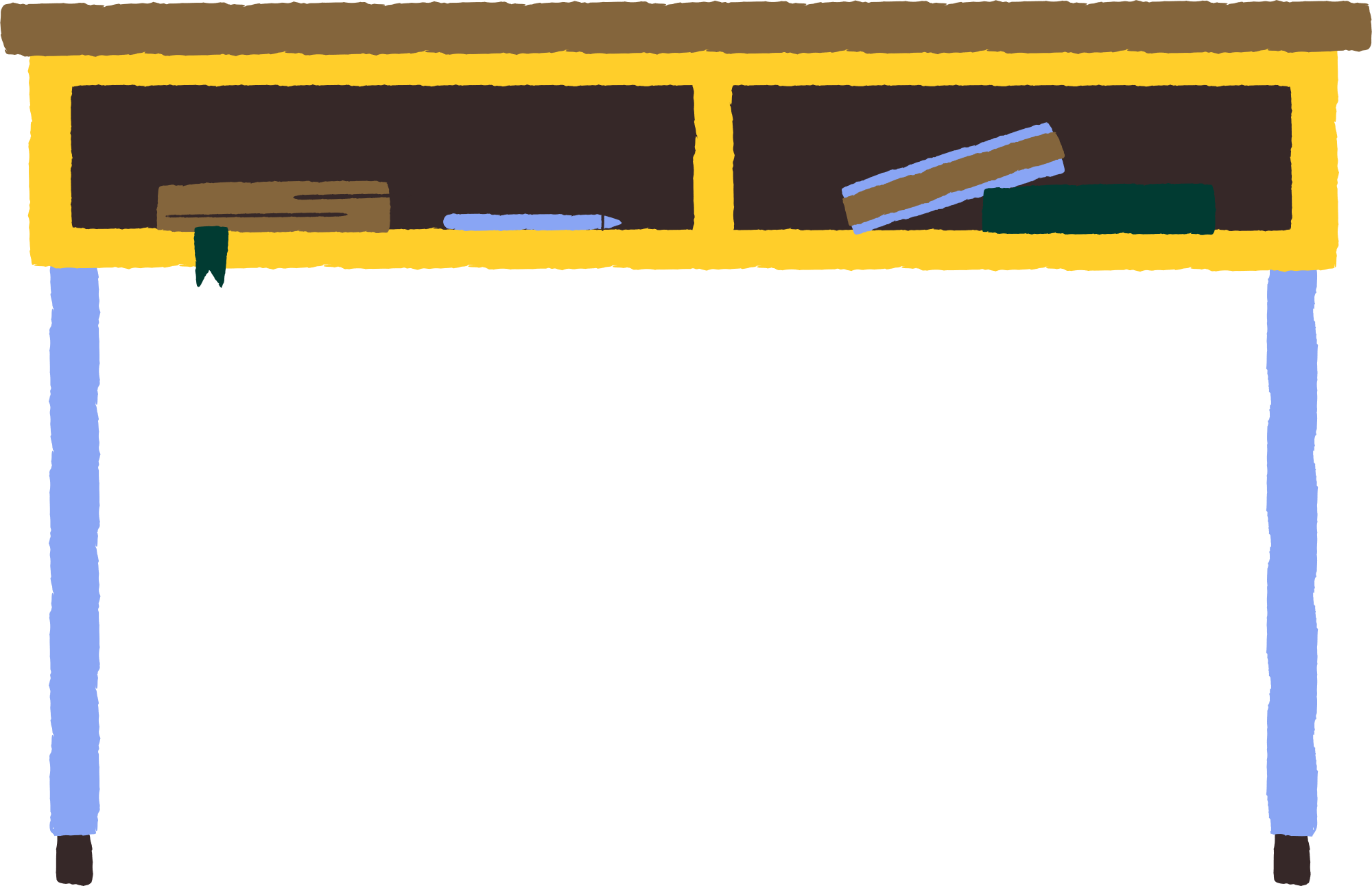 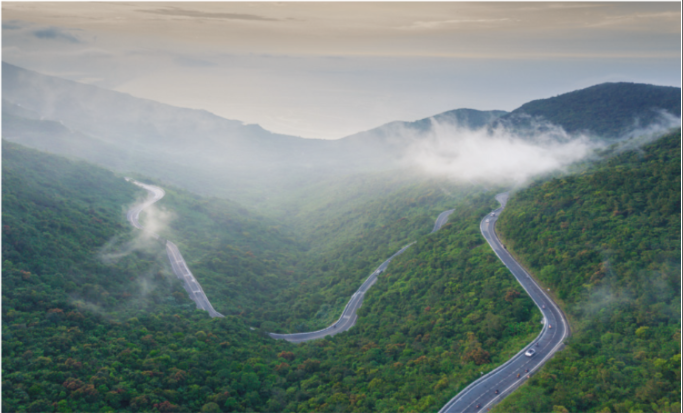 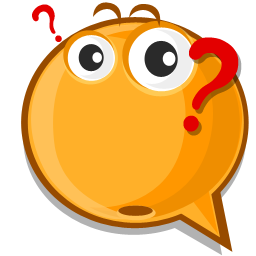 Luyện tập 4
Độ dài đèo Hải Vân là:
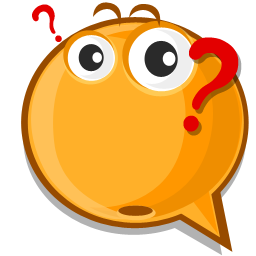 Luyện tập 5
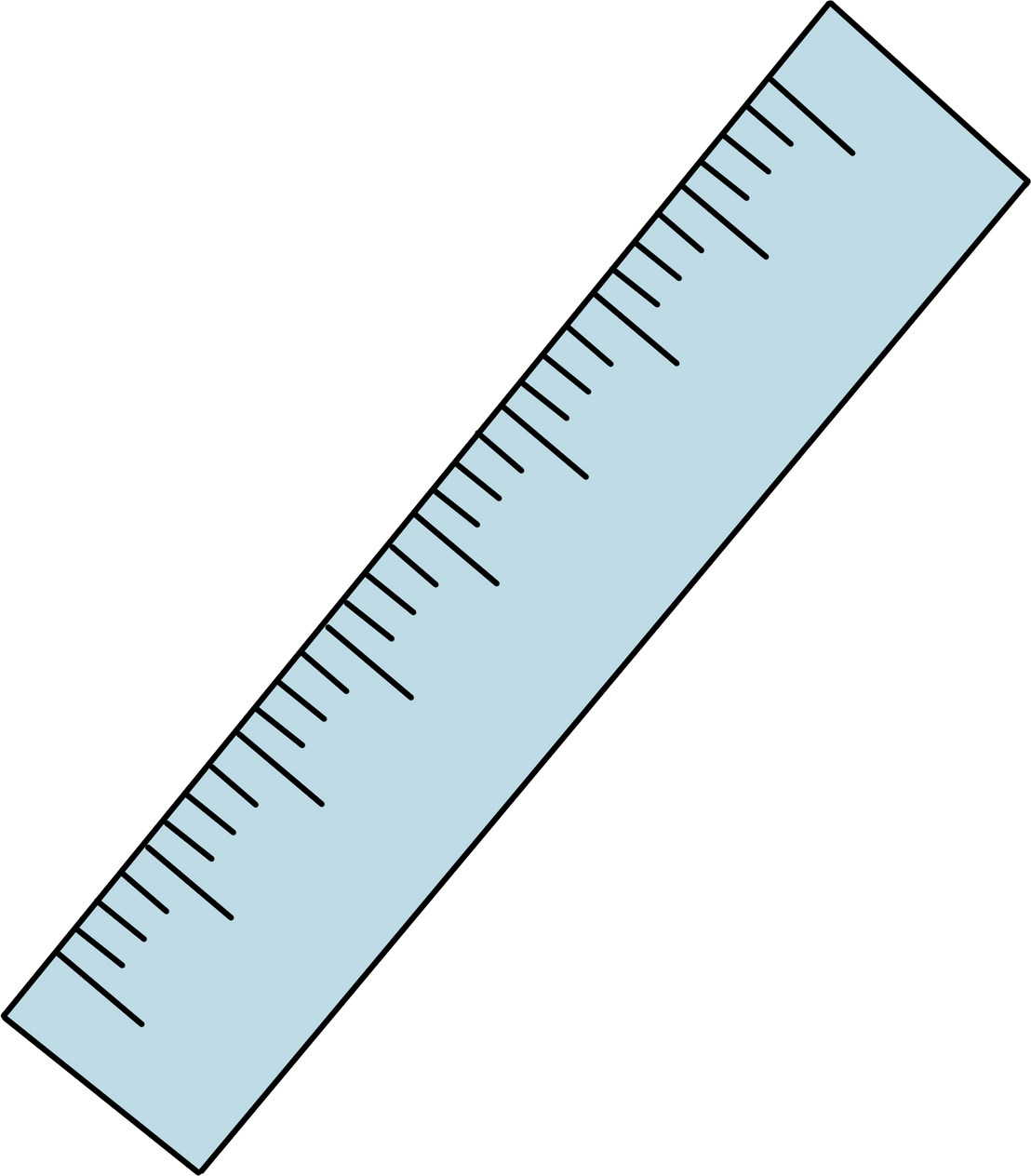 Giải
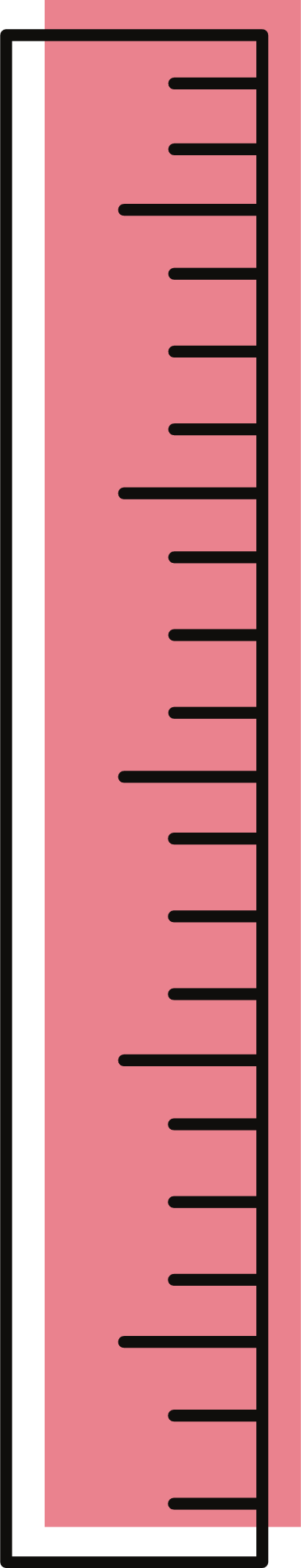 2. Tính chất của phép nhân các số hữu tỉ
a) Tính chất
HĐ5
Giao hoán
Kết hợp
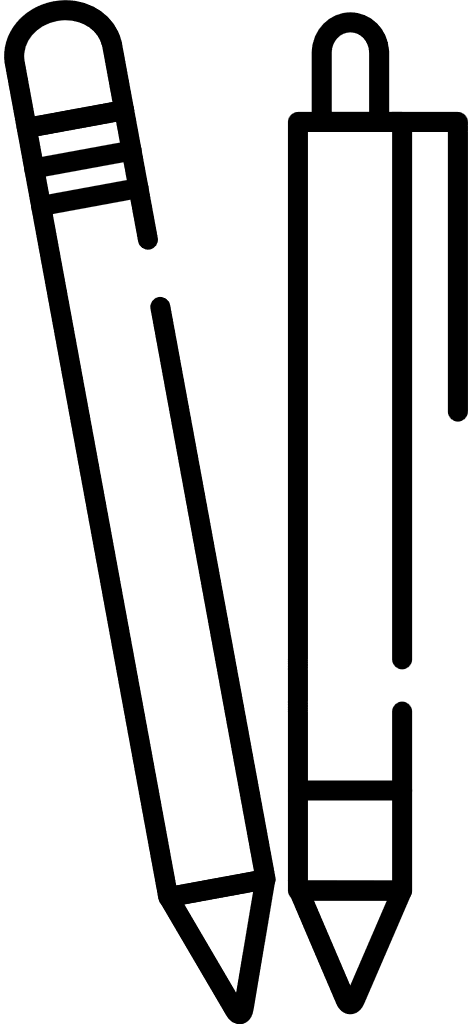 Nhân với số 1
Phân phối giữa phép nhân với phép cộng và phép trừ
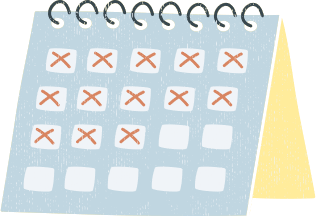 Nhận xét
Giống như phép nhân các số nguyên, phép nhân các số hữu tỉ cũng có các tính chất giao hoán, kết hợp, nhân với số 1, phân phối của phép nhân đối với phép cộng và phép trừ.
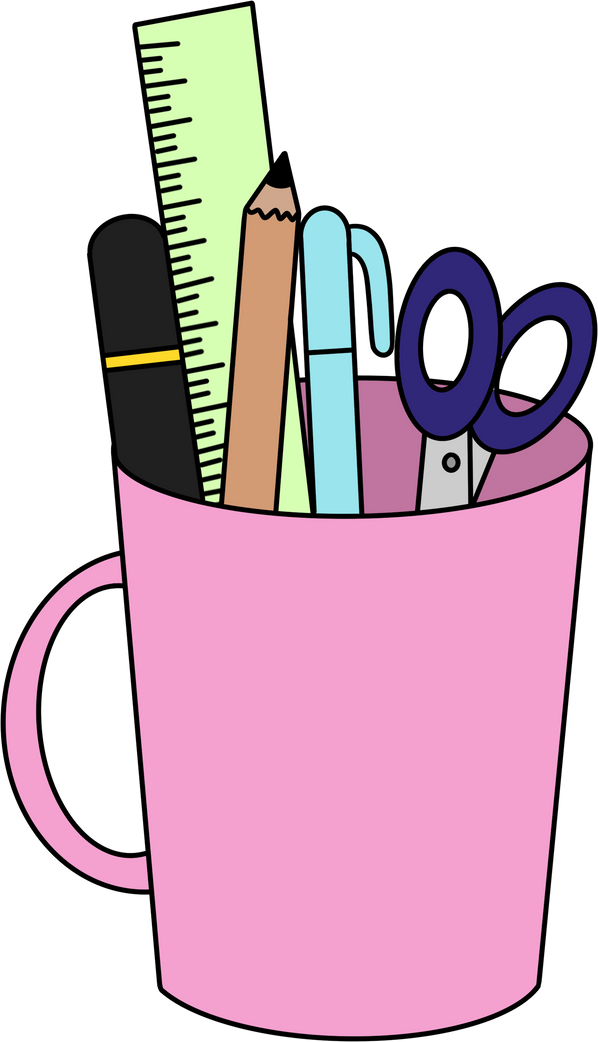 Ví dụ 5
Tính một cách hợp lí
a)
b)
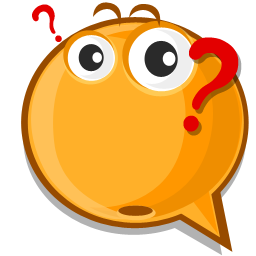 Luyện tập 6
Tính một cách hợp lí
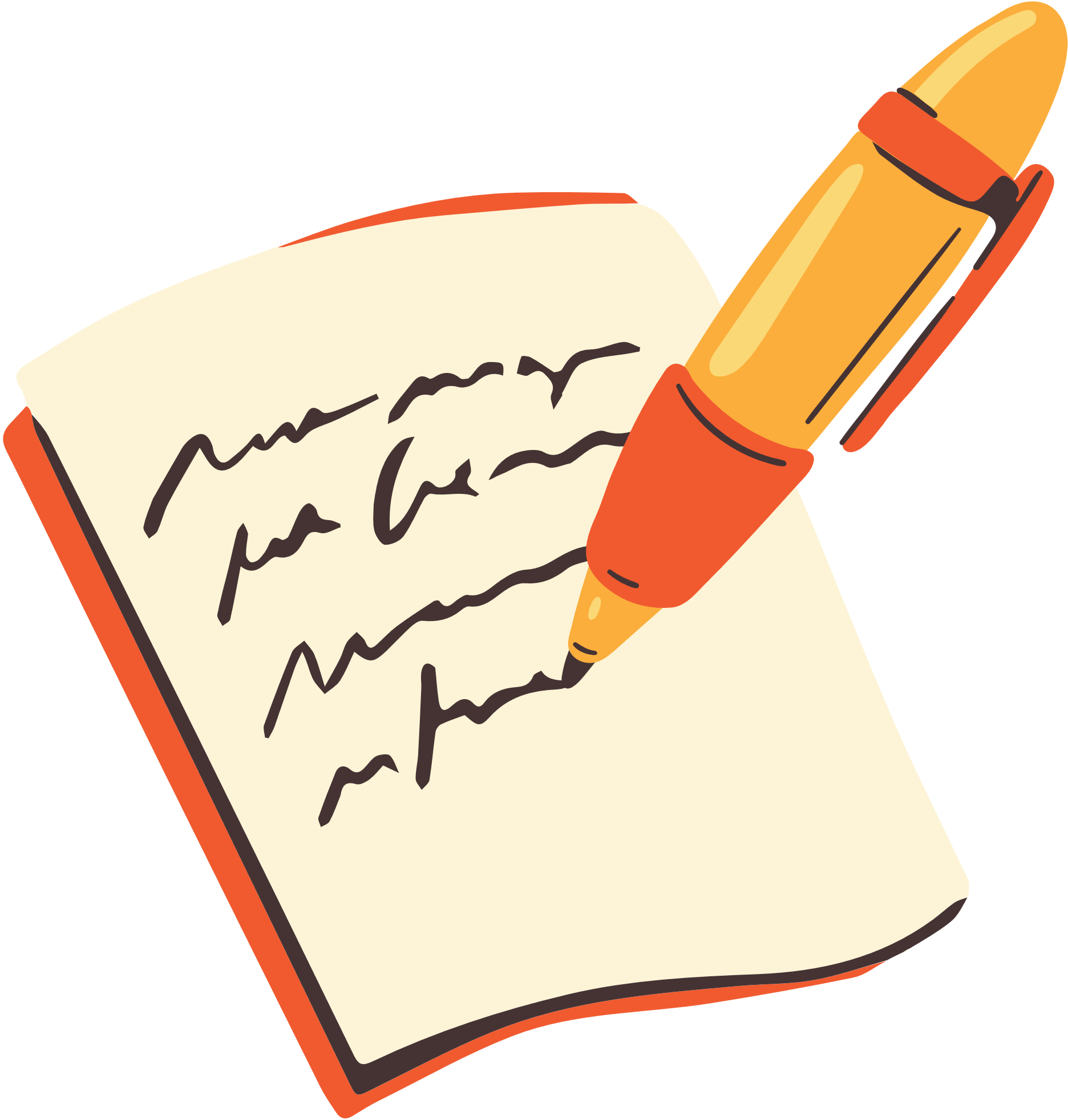 a)
b)
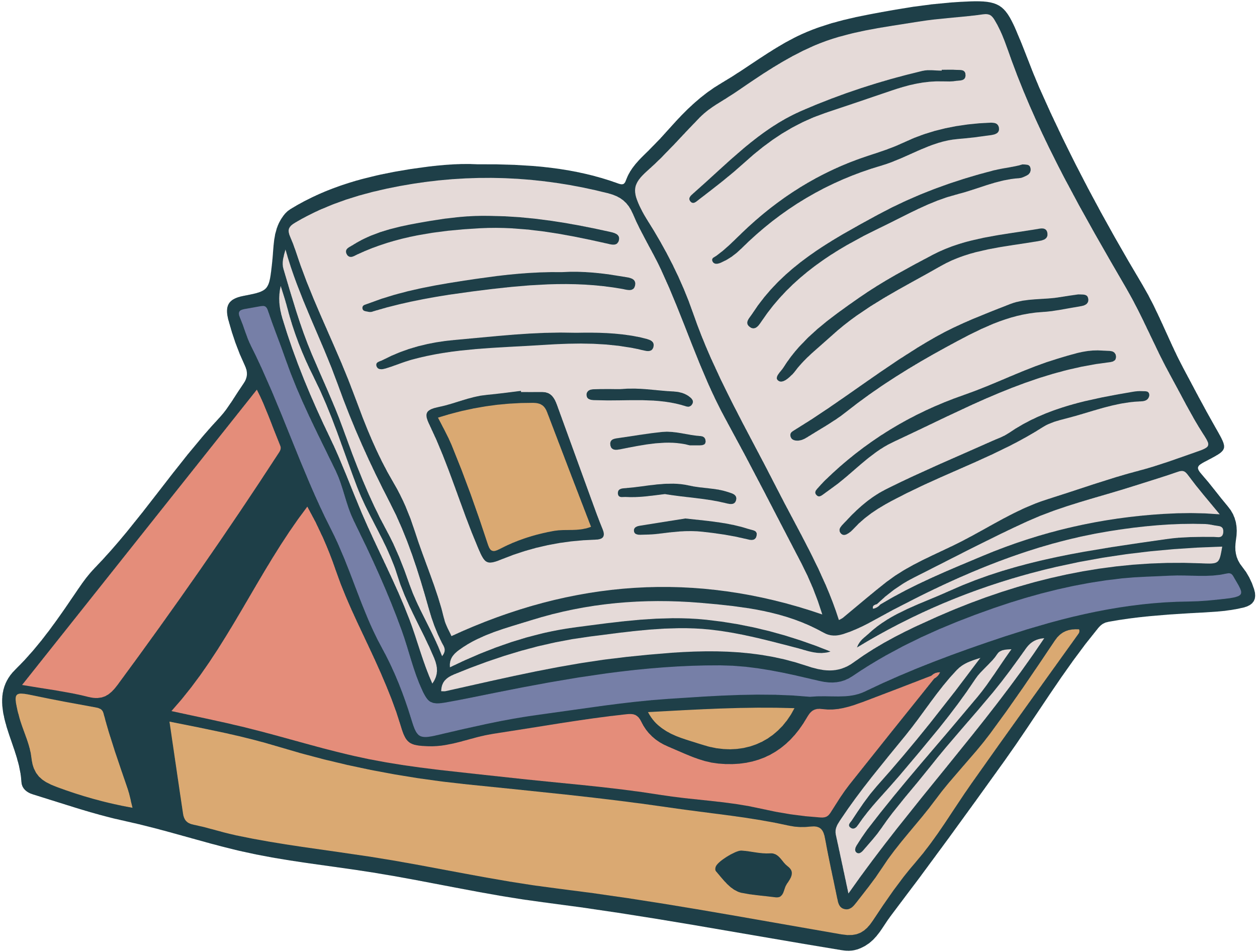 b) Số nghịch đảo
HĐ6
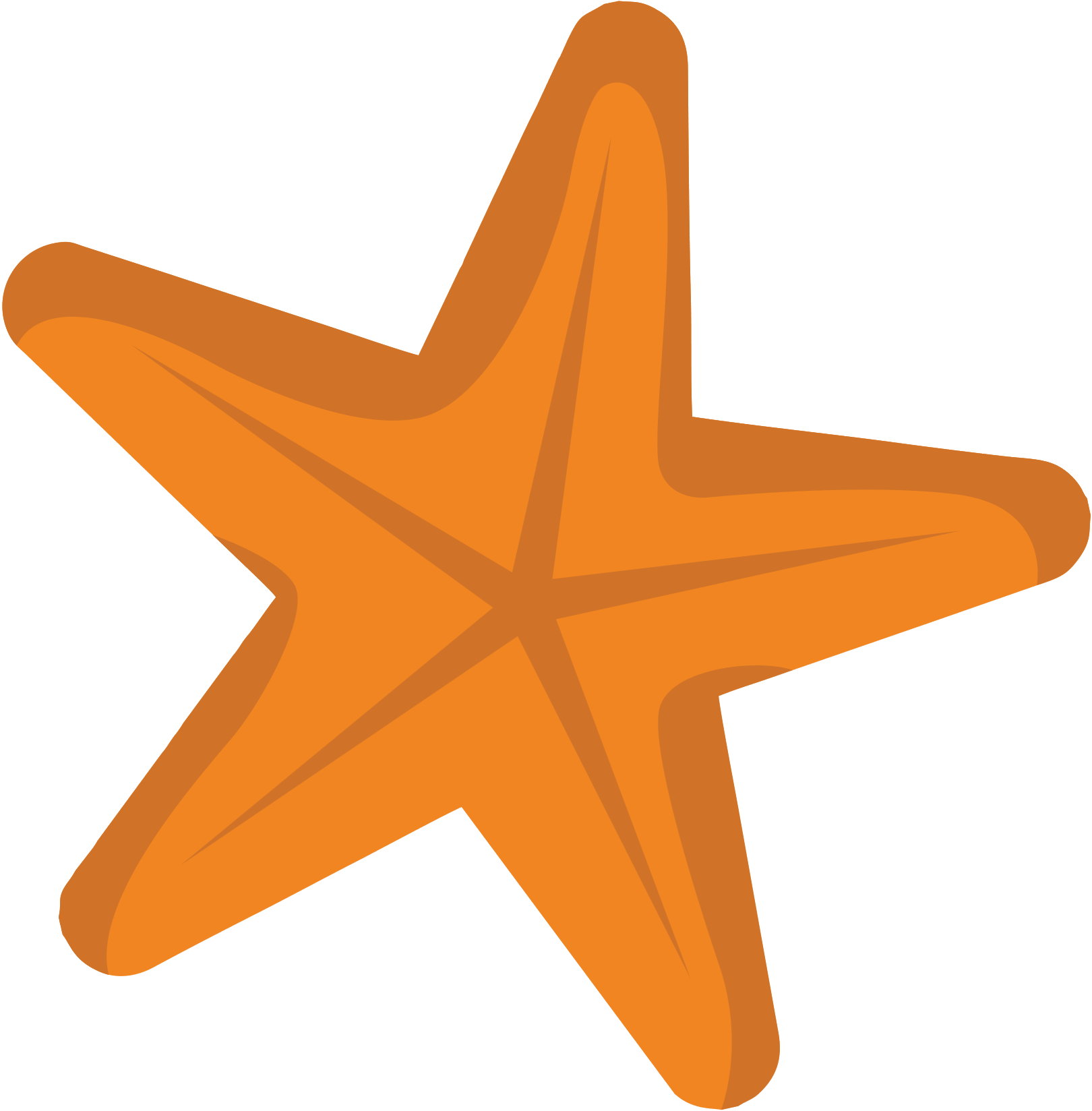 Nhận xét
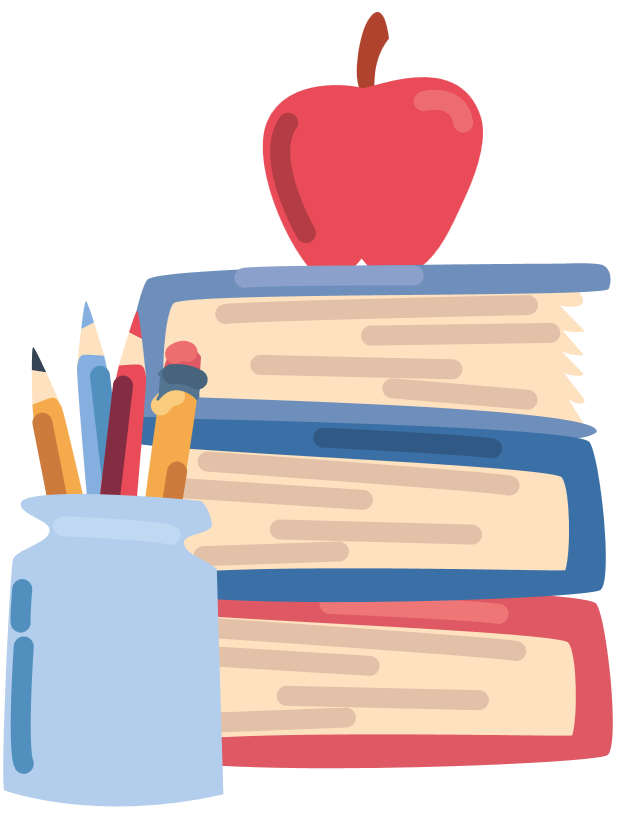 Ví dụ 6
Tìm số nghịch đảo của mỗi số hữu tỉ sau
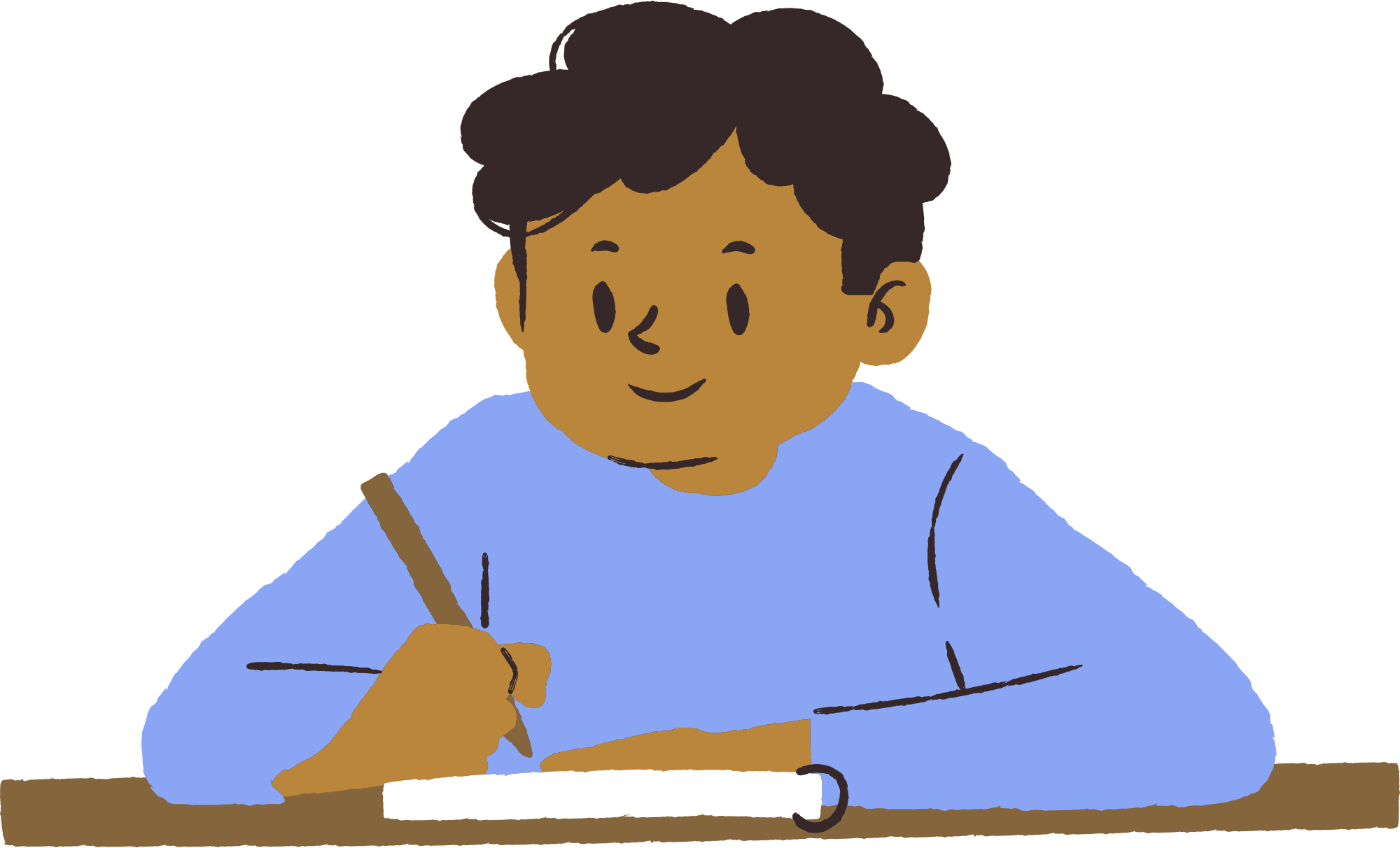 a)
b)
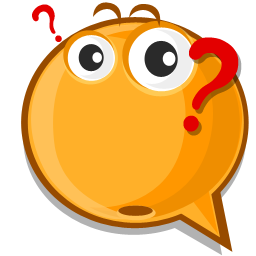 Luyện tập 7
Tìm số nghịch đảo của mỗi số hữu tỉ sau
a)
b)
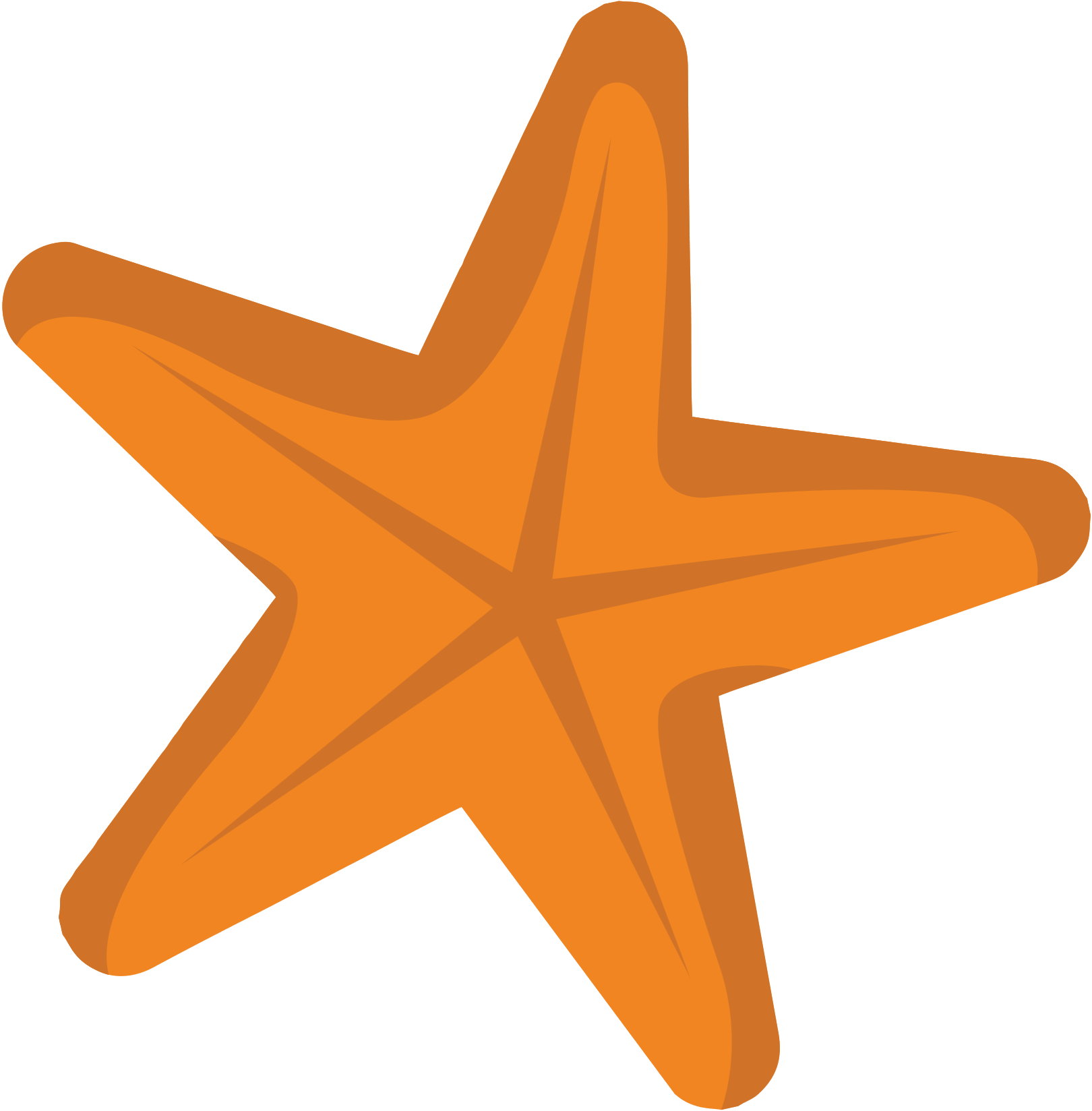 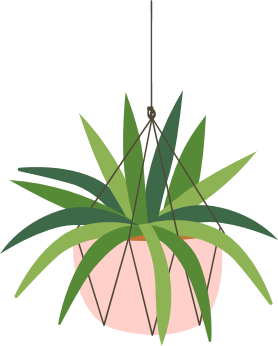 III. LUYỆN TẬP
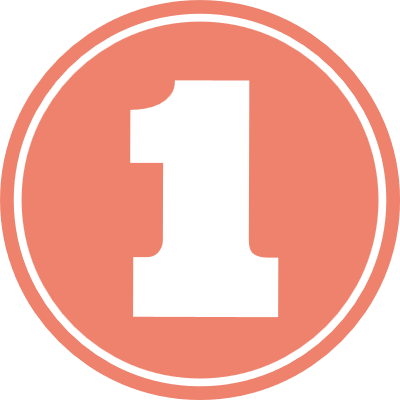 TÍNH
a)
b)
c)
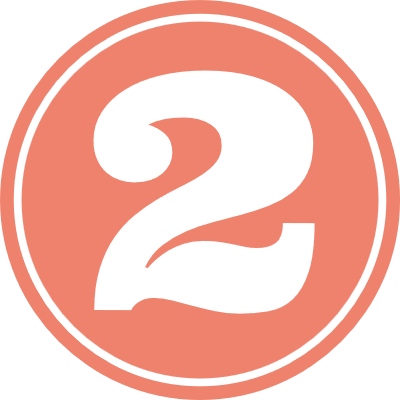 TÍNH
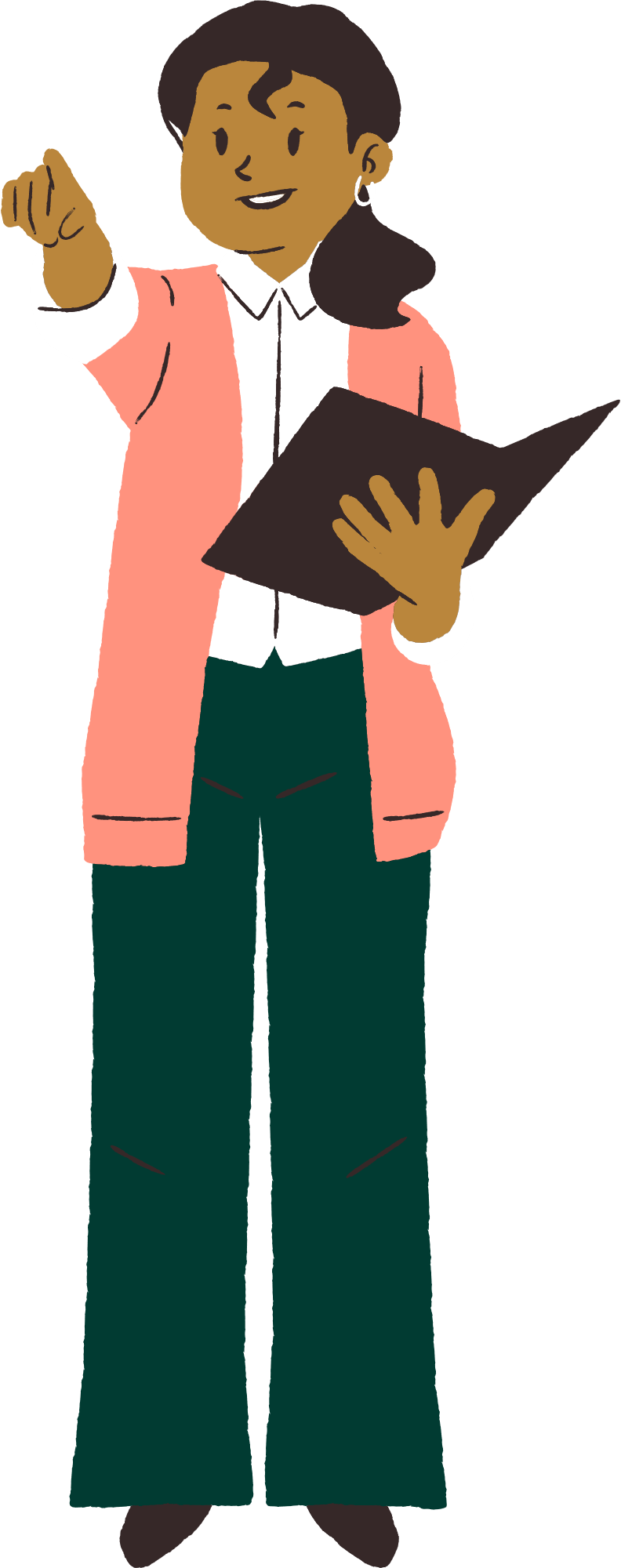 a)
b)
c)
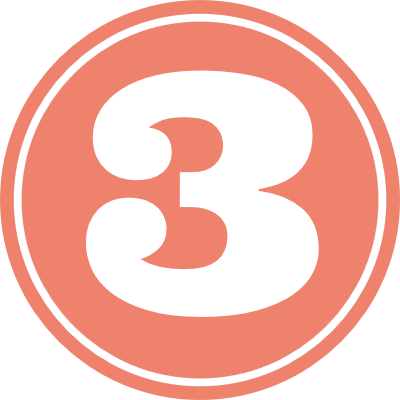 Tính một cách hợp lí
a)
b)
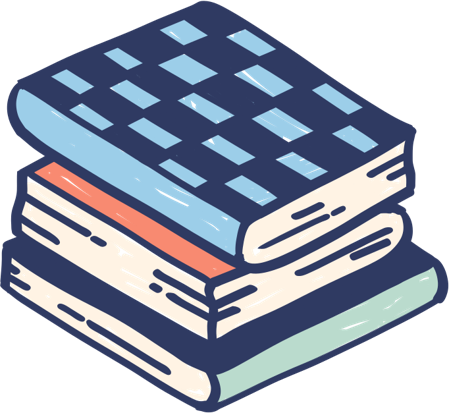 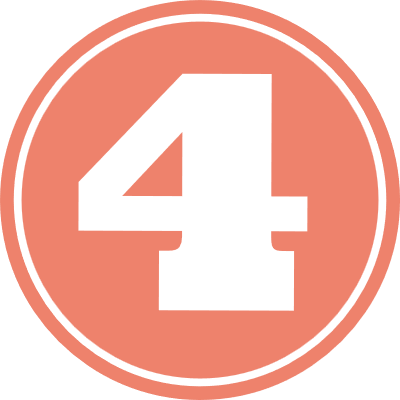 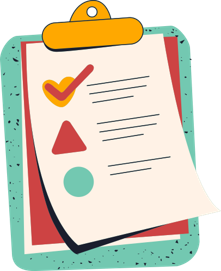 Tìm x, biết
a)
b)
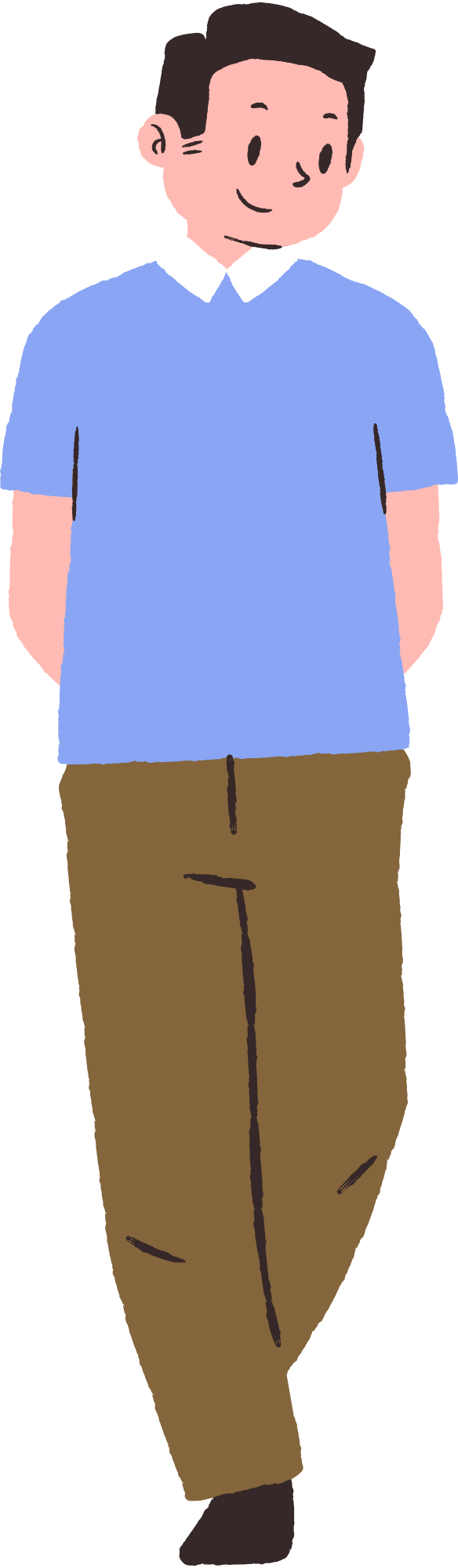 c)
d)
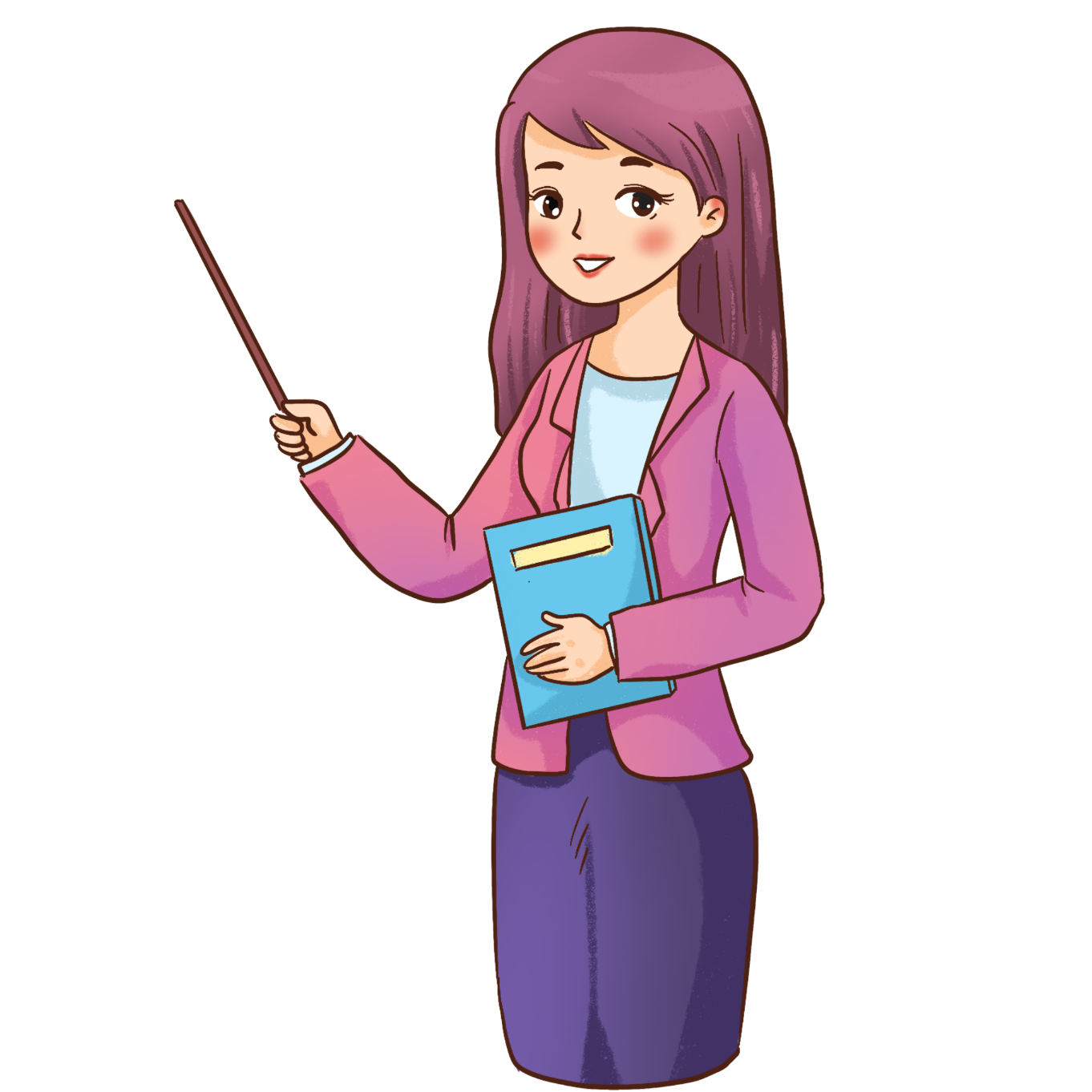 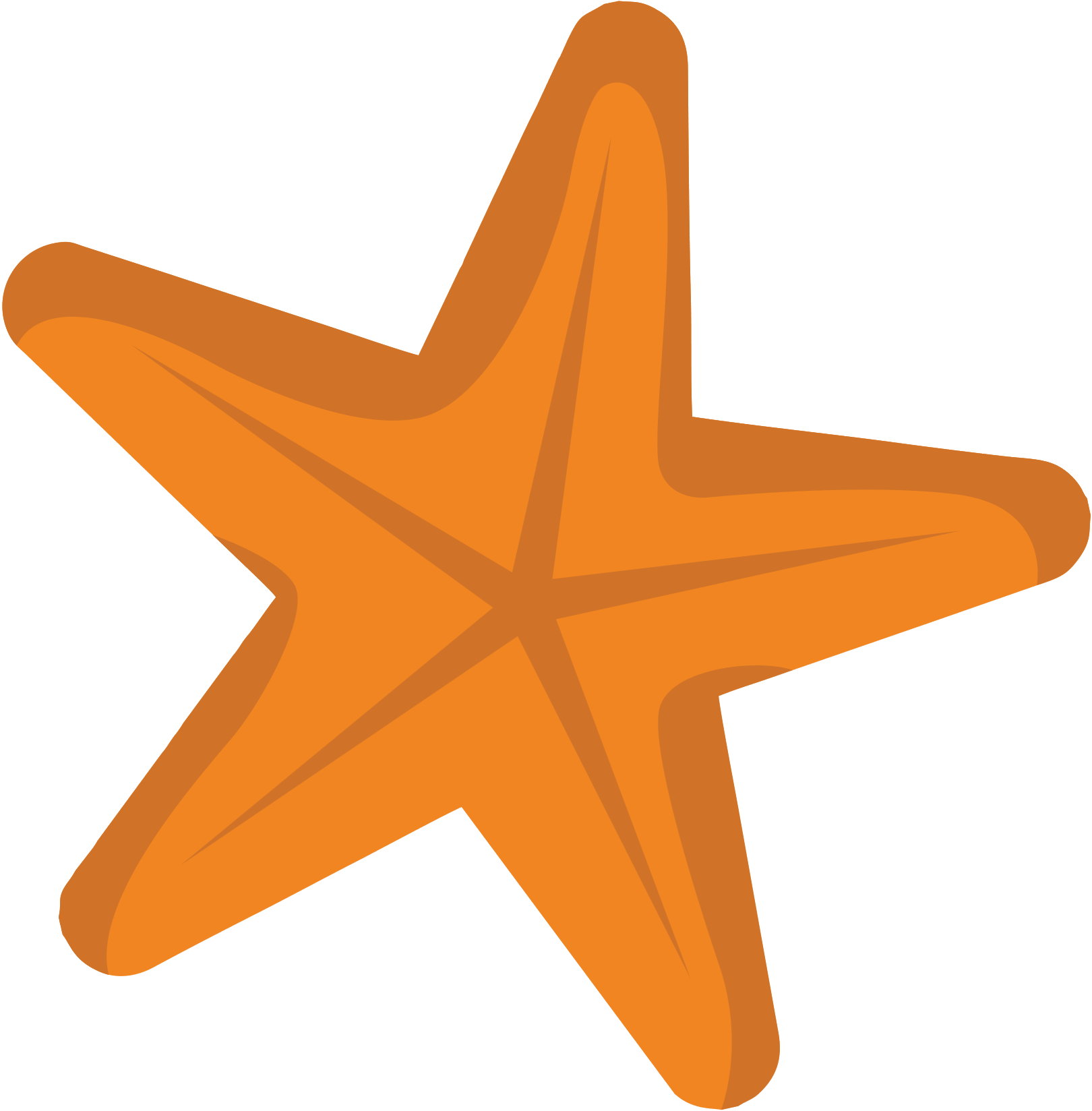 Vận dụng
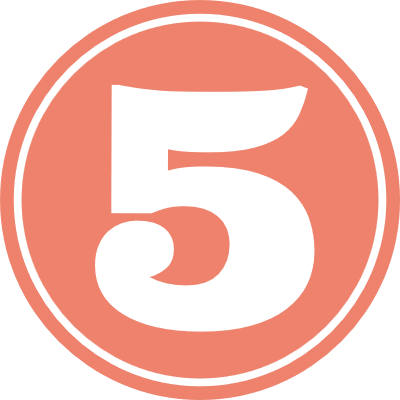 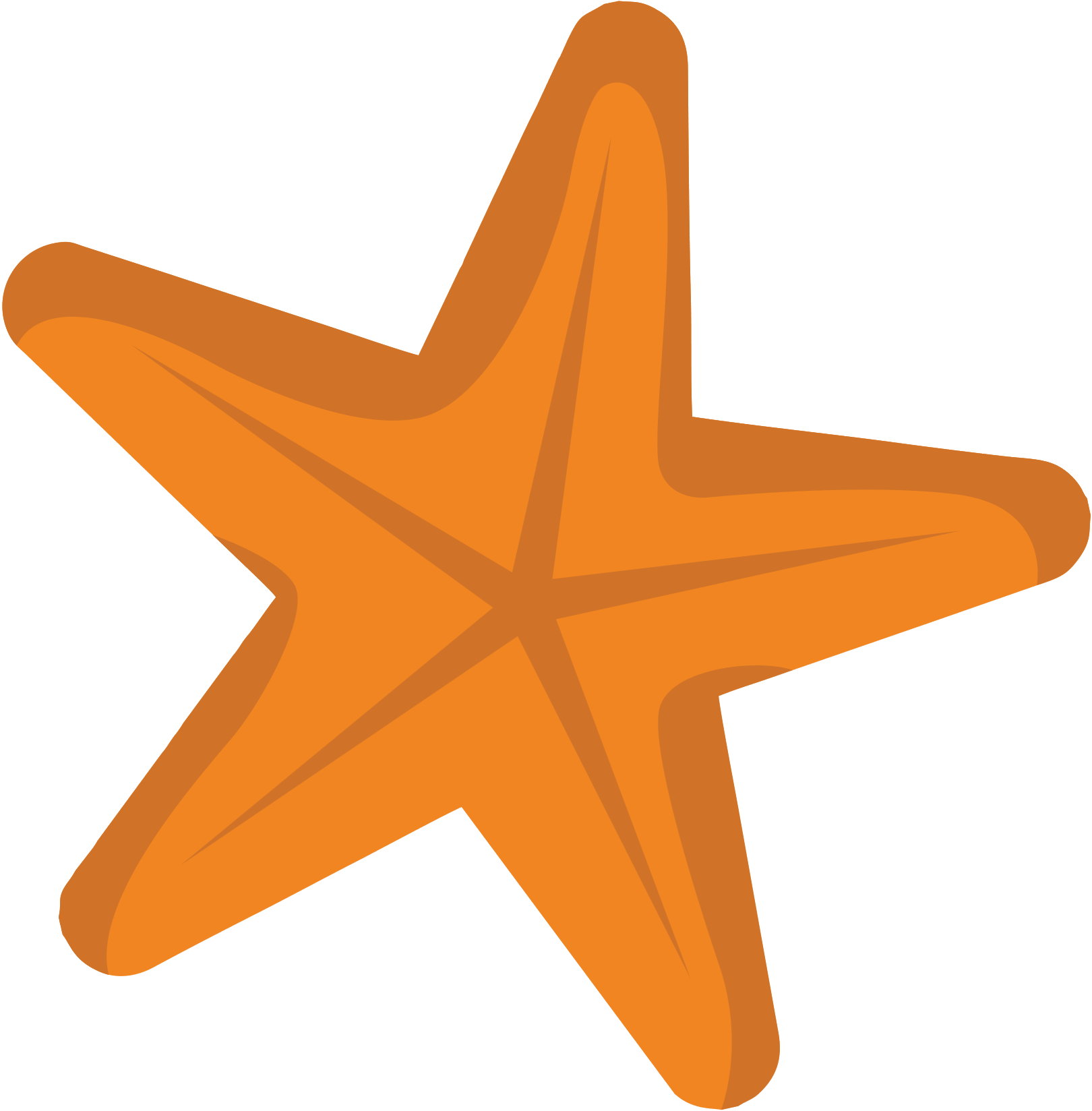 Giải
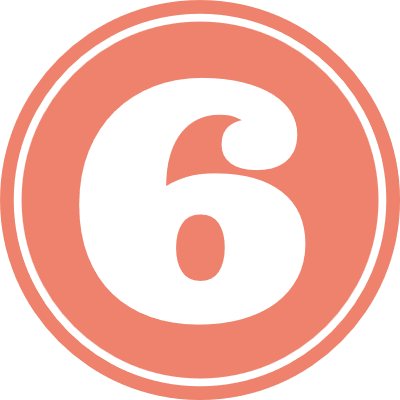 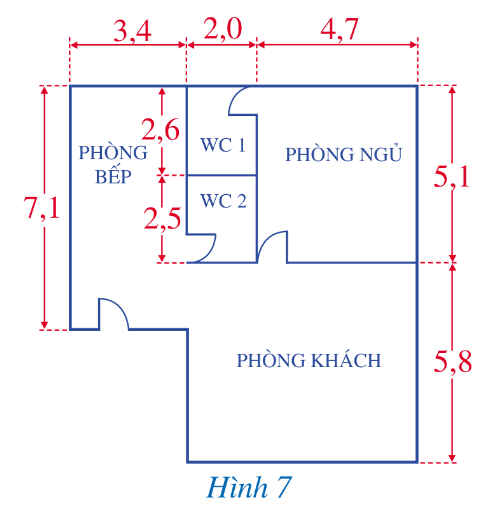 Tính diện tích mặt bằng của ngôi nhà được mô tả như Hình 7 (các số đo trên hình tính theo đơn vị mét).
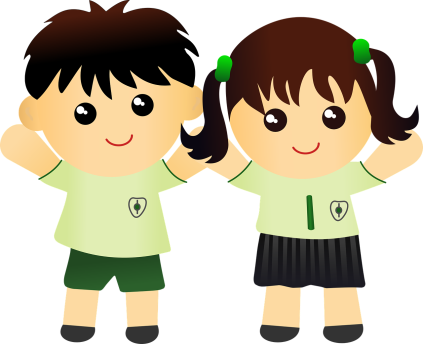 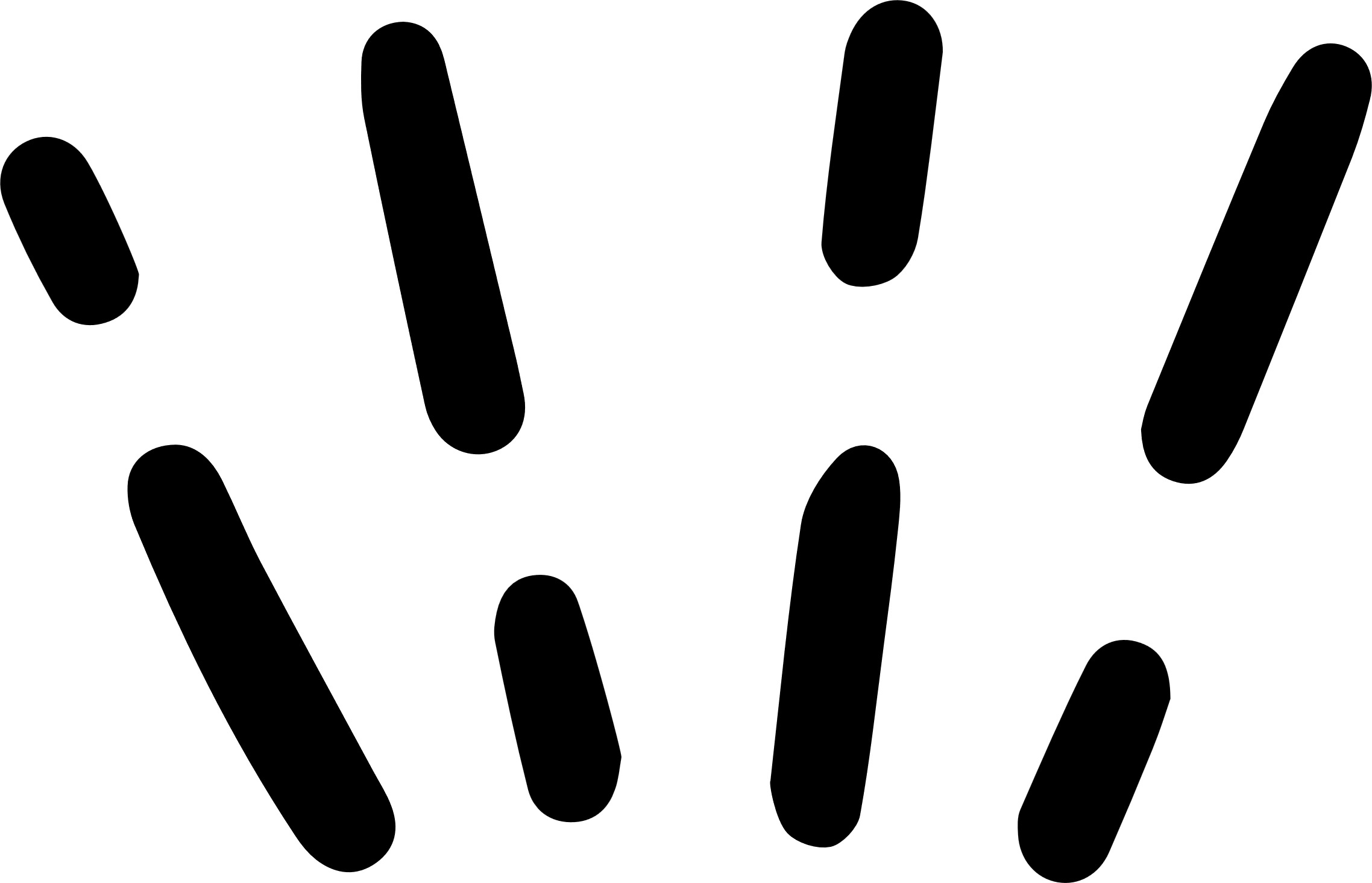 Giải
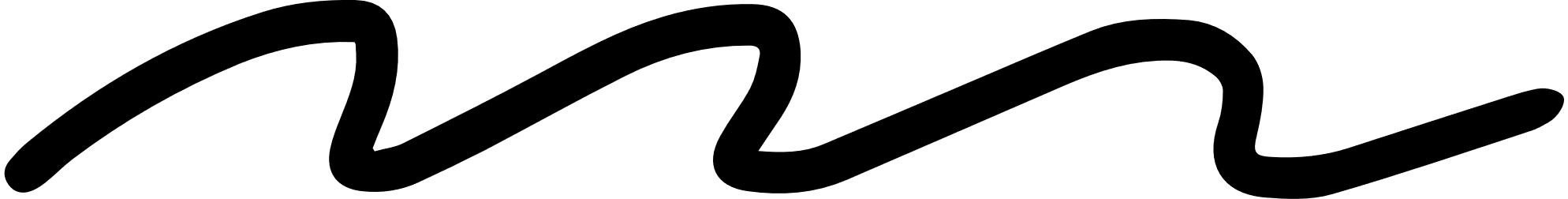 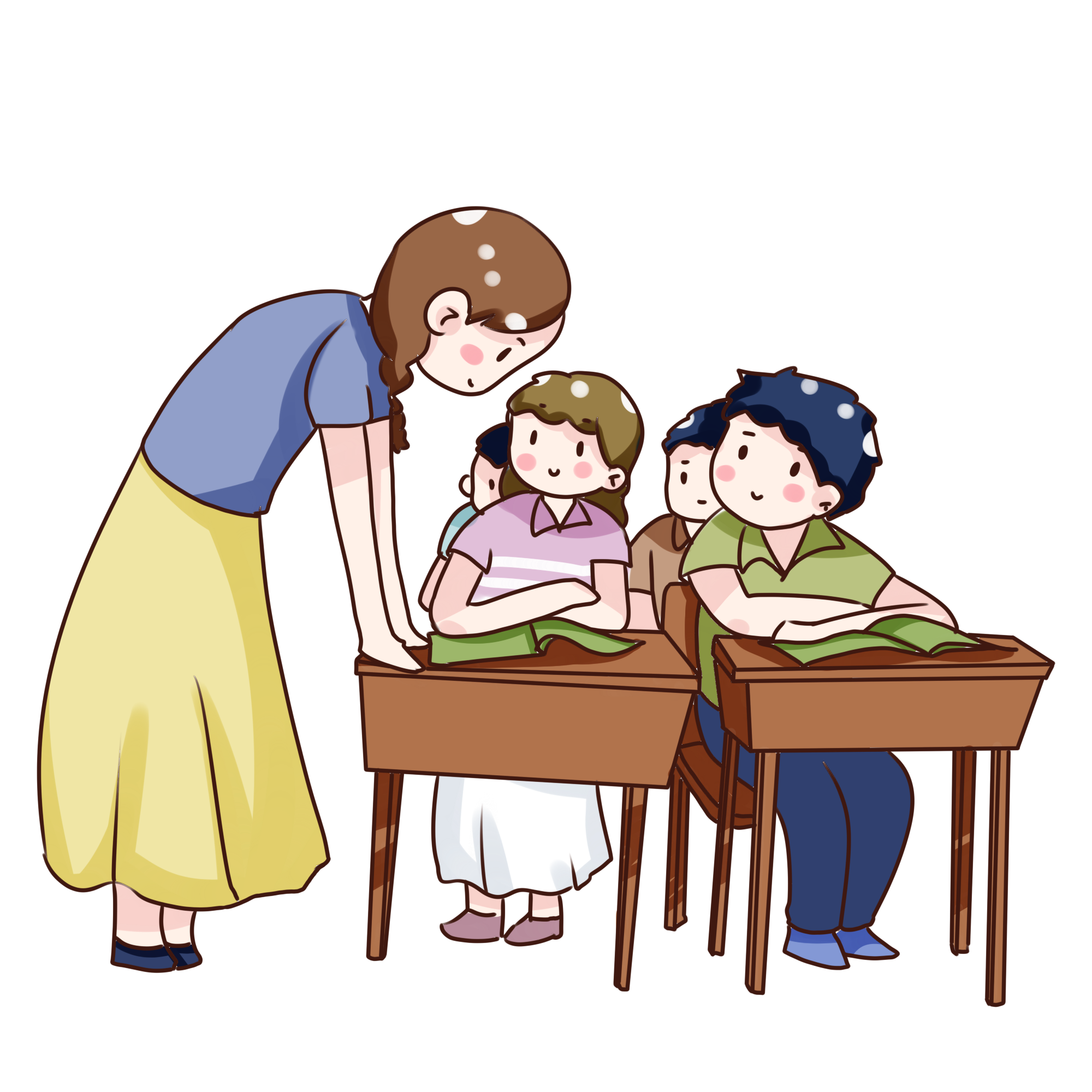 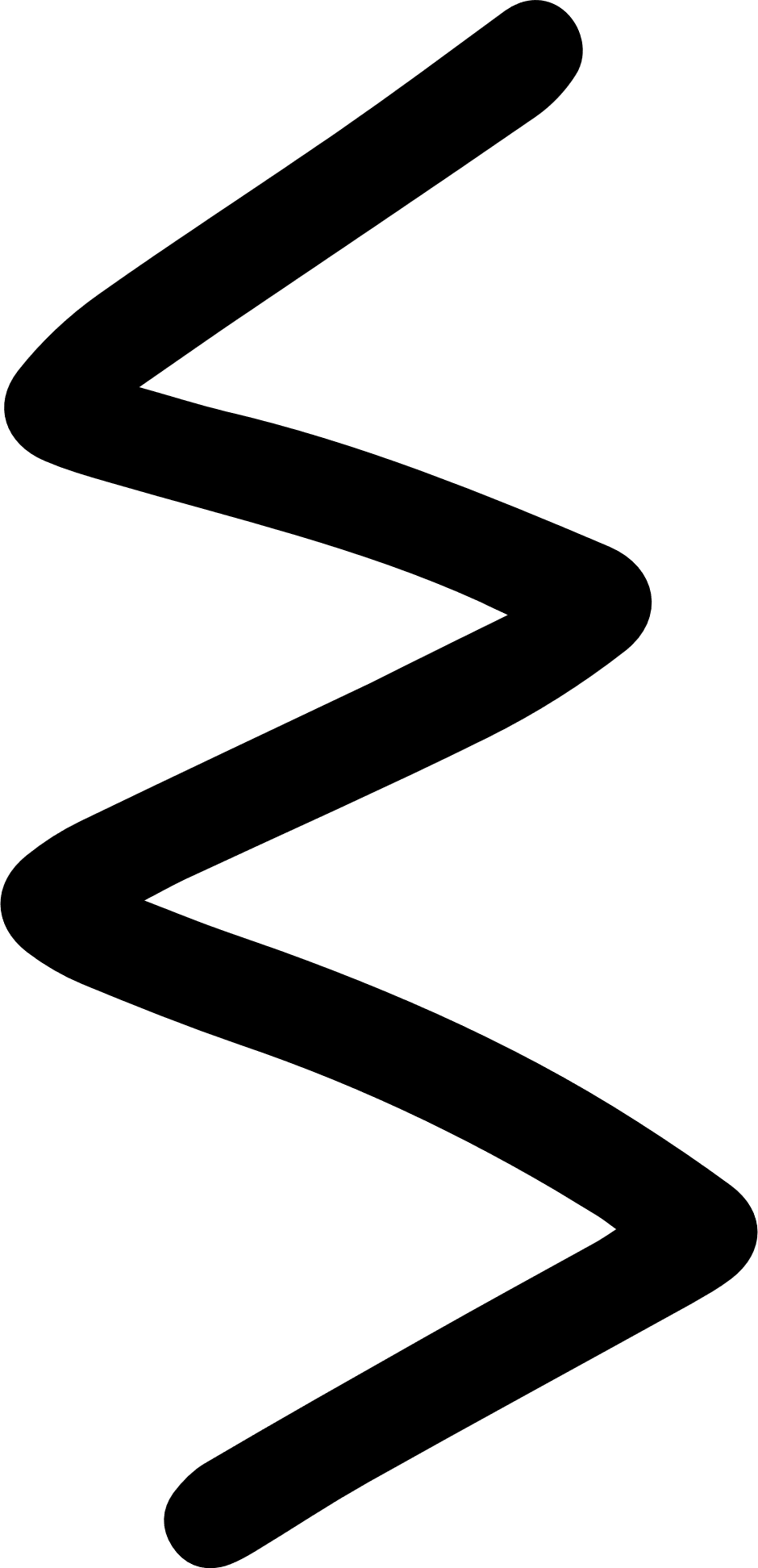 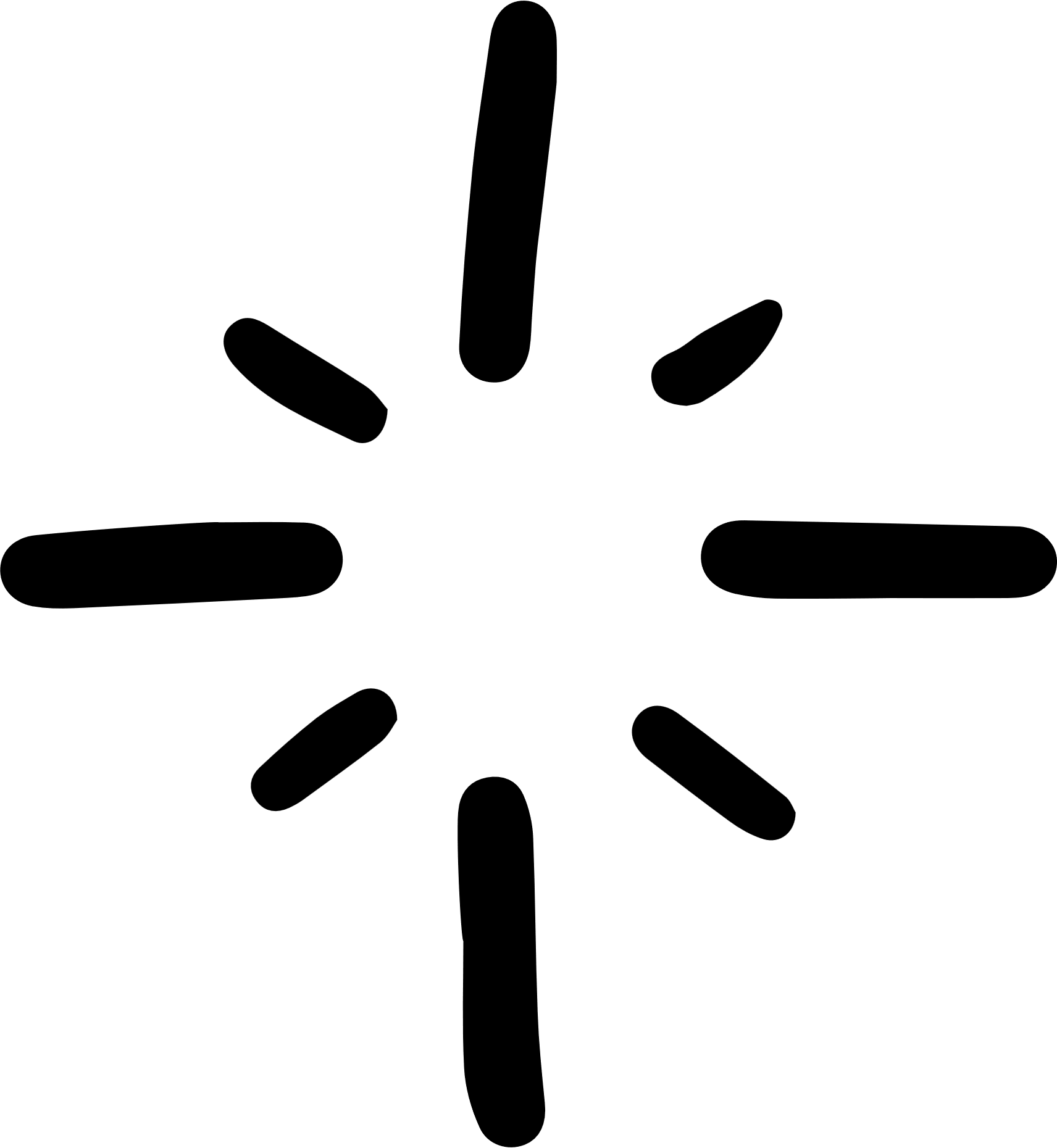 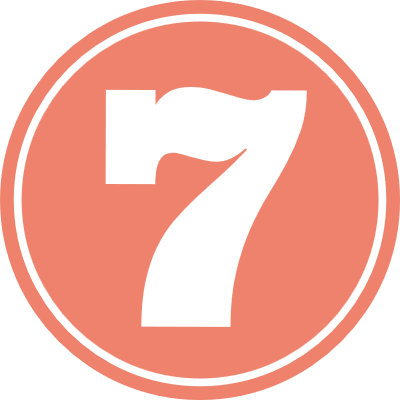 Theo kiến trúc sư, ổ cắm điện và vòi nước của chú Năm cách nhau tối thiểu là 60 cm. Trên bản vẽ có tỉ lệ là 1 : 20 của thiết kế nhà chú Năm, khoảng cách từ ổ cắm điện đến vòi nước đo được là 2,5 cm. Khoảng cách trên bản vẽ như vậy có phù hợp với yêu cầu của kiến trúc sư hay không? Giải thích vì sao?
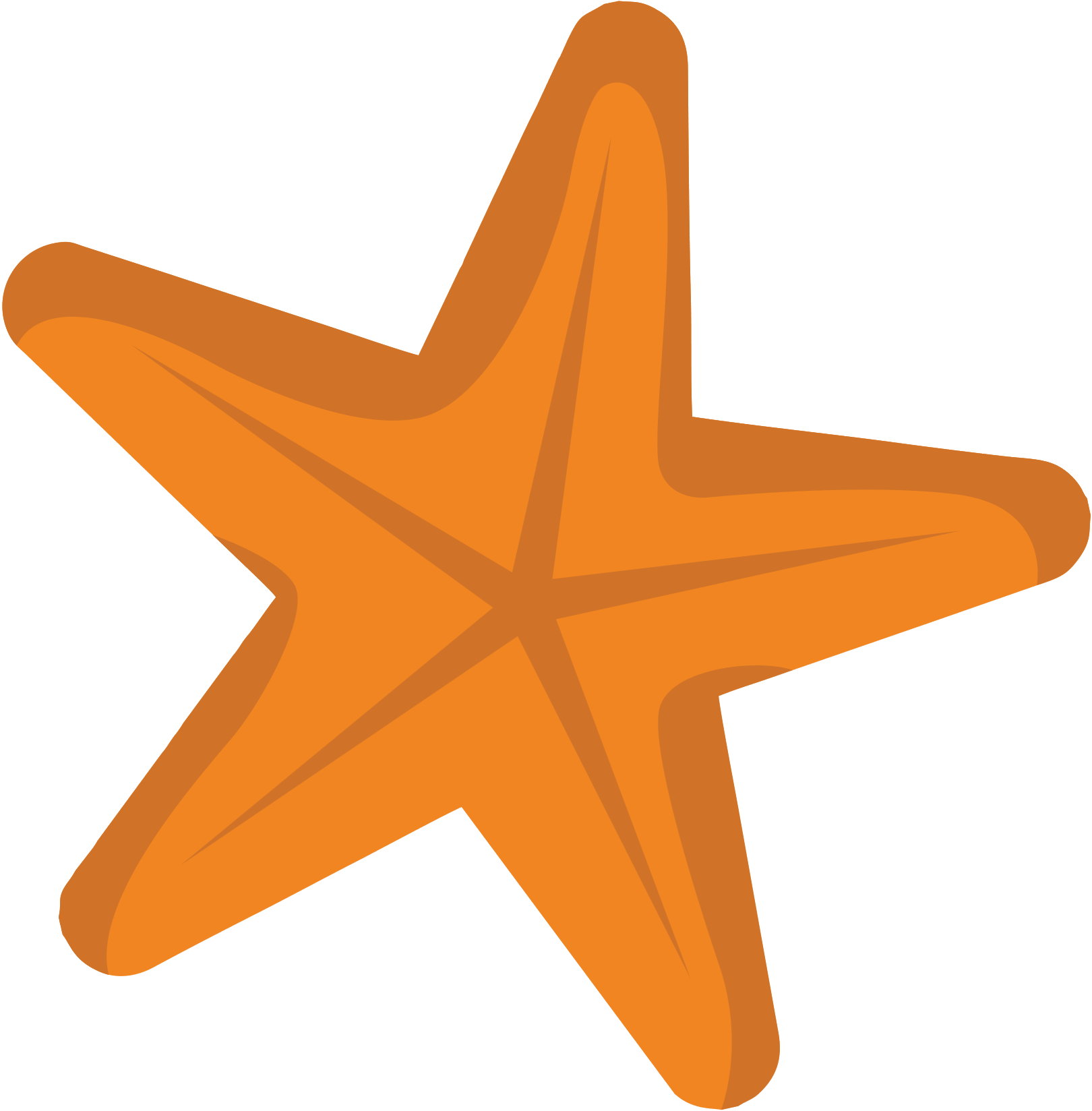 Giải
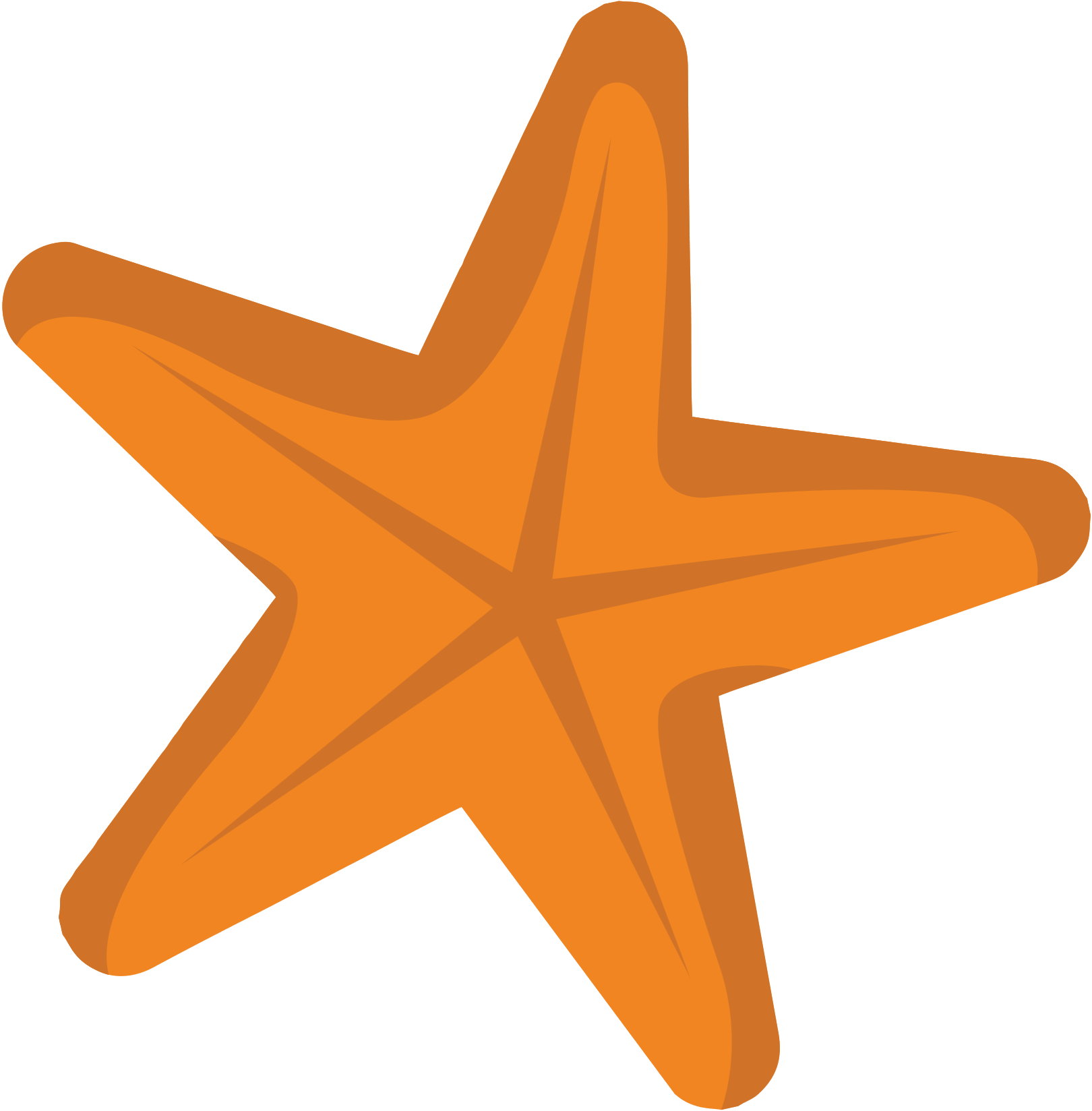 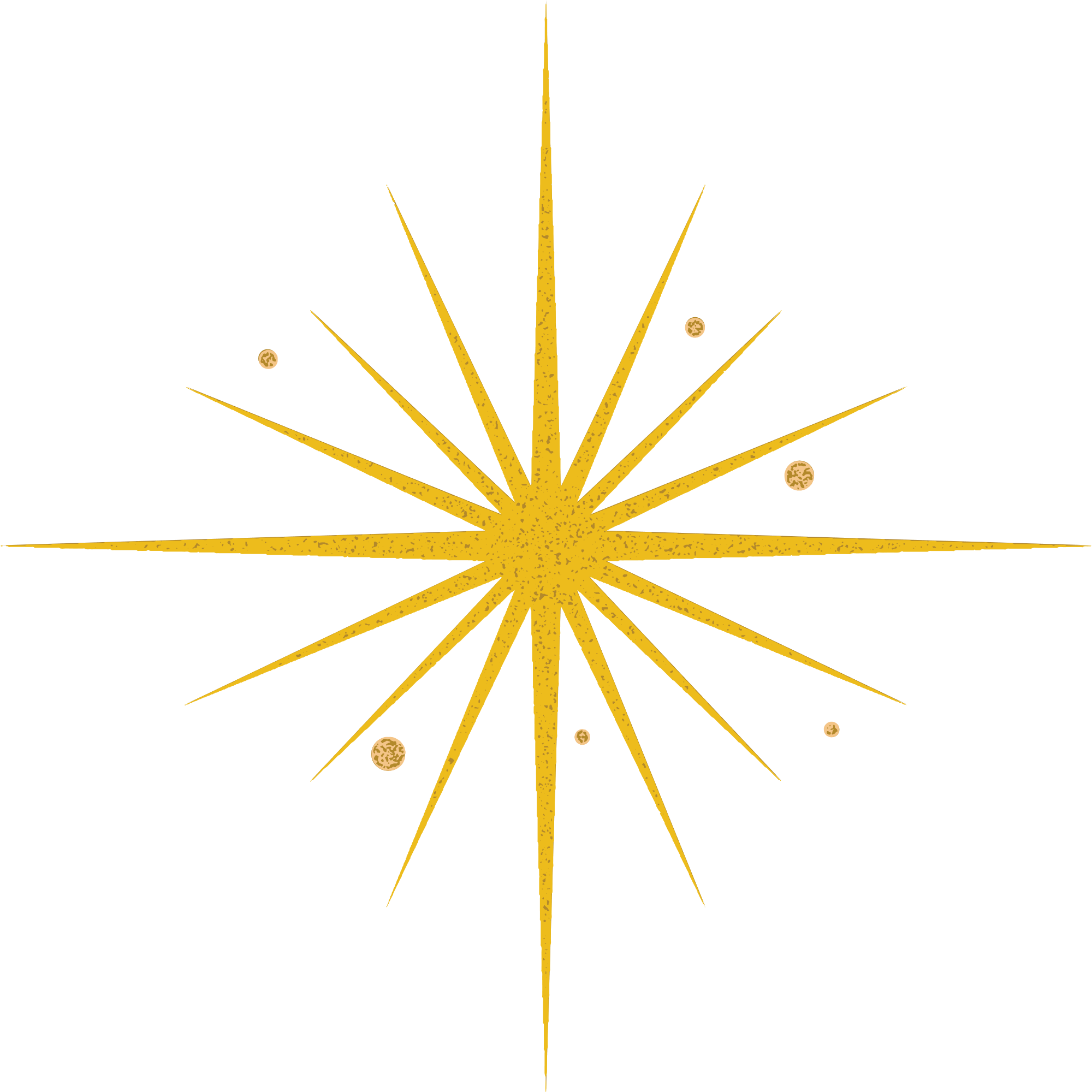 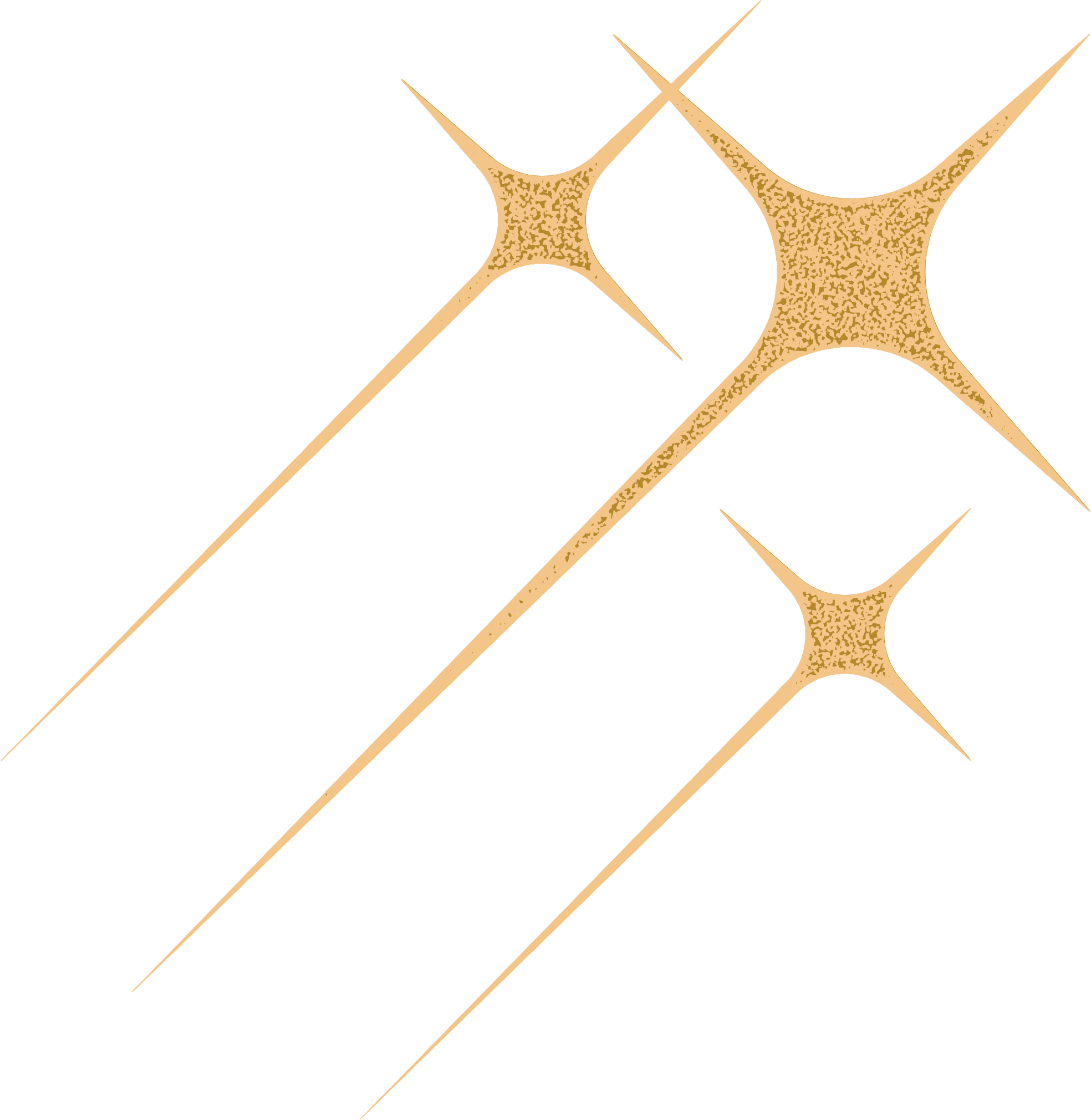 HƯỚNG DẪN VỀ NHÀ
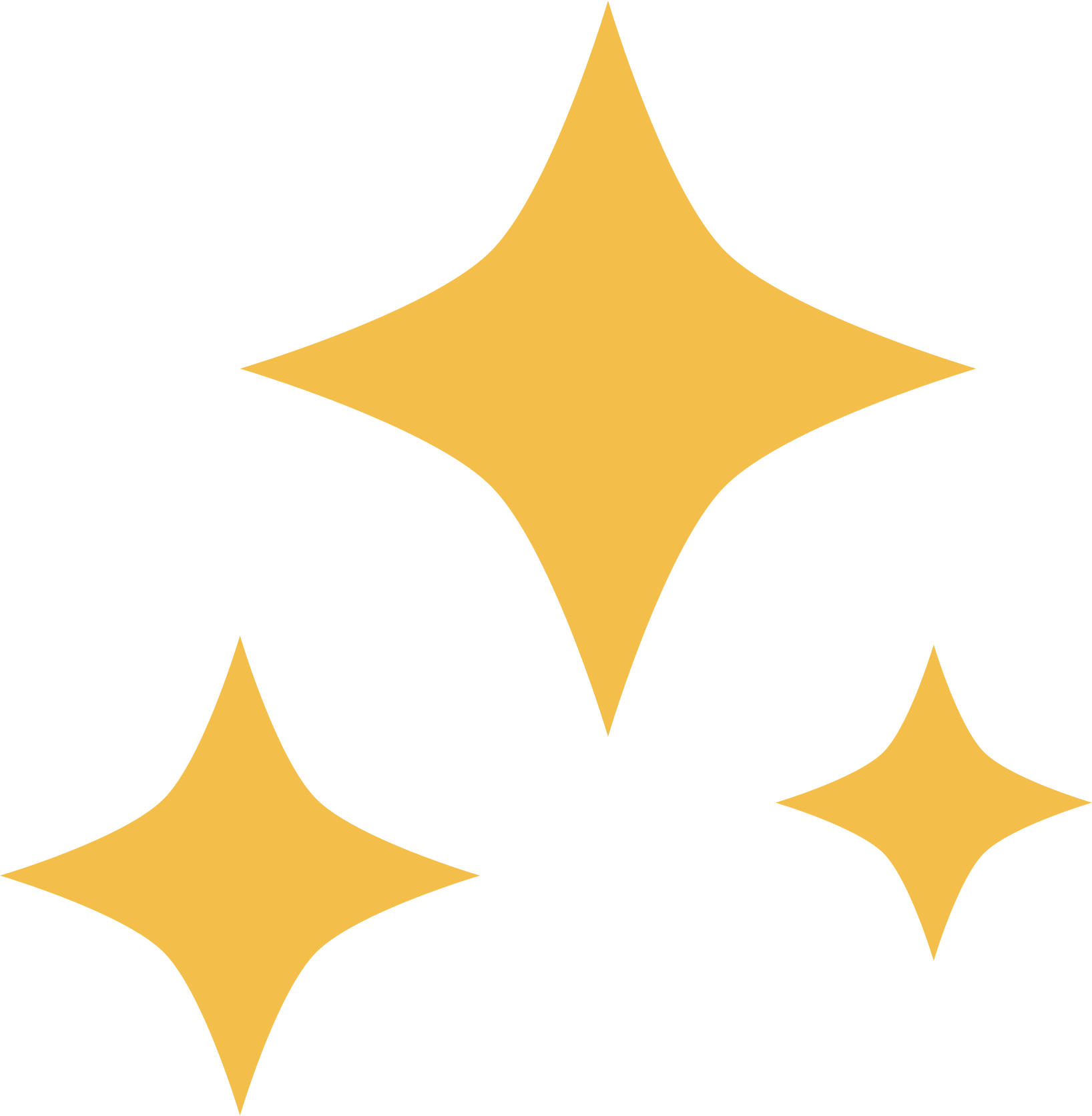 Chuẩn bị bài mới “Phép tính luỹ thừa với số mũ tự nhiên của một số hữu tỉ”.
Ôn lại kiến thức đã học trong bài
Hoàn thành các bài tập trong SBT
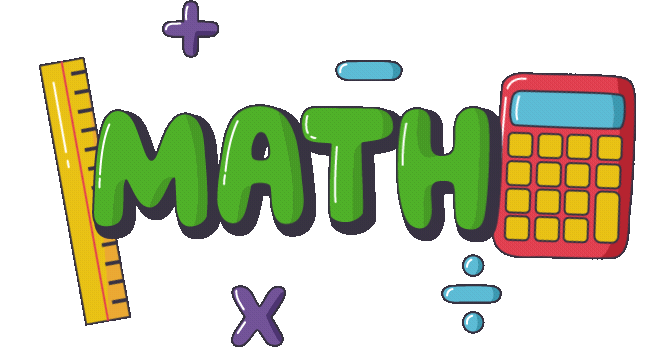 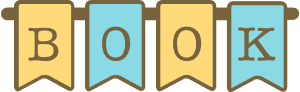 CẢM ƠN CÁC EM ĐÃ LẮNG NGHE BÀI GIẢNG!
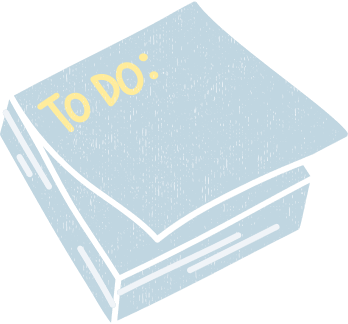 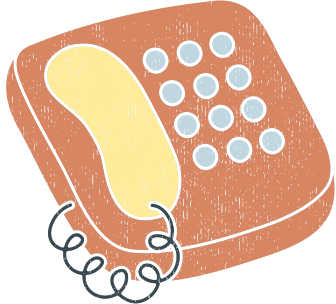